Max Tippner
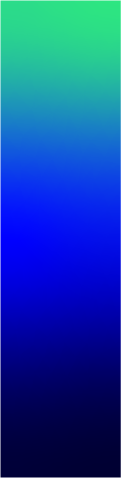 Projekt FutuRaM
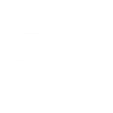 Überblick
Ziel des Projektes
—
Aufbau von Kenntnissen über die Verfügbarkeit und Verwertbarkeit von Sekundärrohstoffen innerhalb der Europäischen Union (EU), besonderes Augenmerk auf kritische Rohstoffe

Ermöglichung einer faktenbasierten Entscheidungsfindung für ihre Nutzung in der EU und in Drittländern

Verbreitung dieser Informationen über eine systematische und transparente Sekundärrohstoff-Wissensdatenbank
Titel: FutuRaM – Future Availability of Secondary Raw Materials
Förderung: Horizon Europe
Laufzeit: Juni 2022 – Mai 2026
Projektleitung: WEEE Forum
2
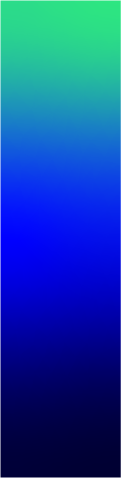 Hintergrund
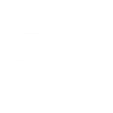 Kritische Rohstoffe
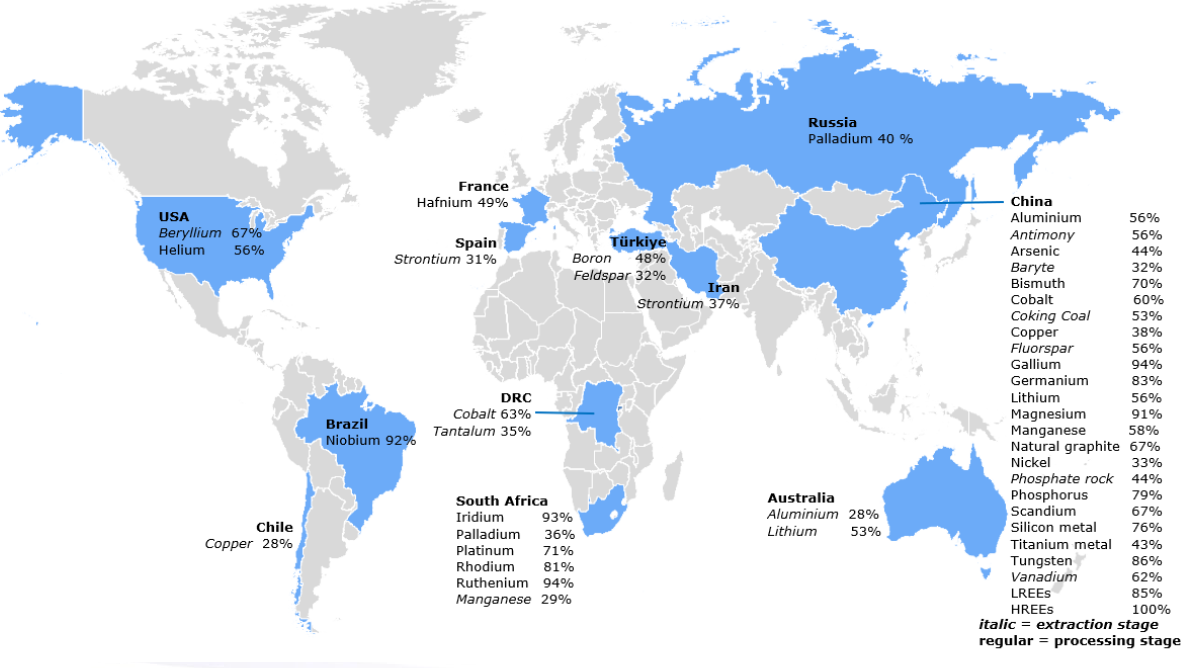 Warum brauchen wir FutuRaM?
—
Belastbare Informationen zu Sekundärrohstoffen und insbesondere kritischen Rohstoffen in der EU im Übergang zu der Dekarbonisierung unserer Wirtschaft sowie zu einer Kreislaufwirtschaft #CRM Act

EU-Autonomie bei der Beschaffung von Rohstoffen

Konzeptioneller Ansatz und Anleitung zur Bewertung der Verwertbarkeit von Sekundärrohstoffen
Quelle: Grohol & Veeh, Study on the Critical Raw Materials for the EU 2023 Final Report, 2023
3
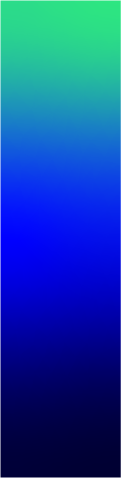 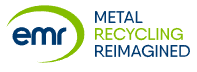 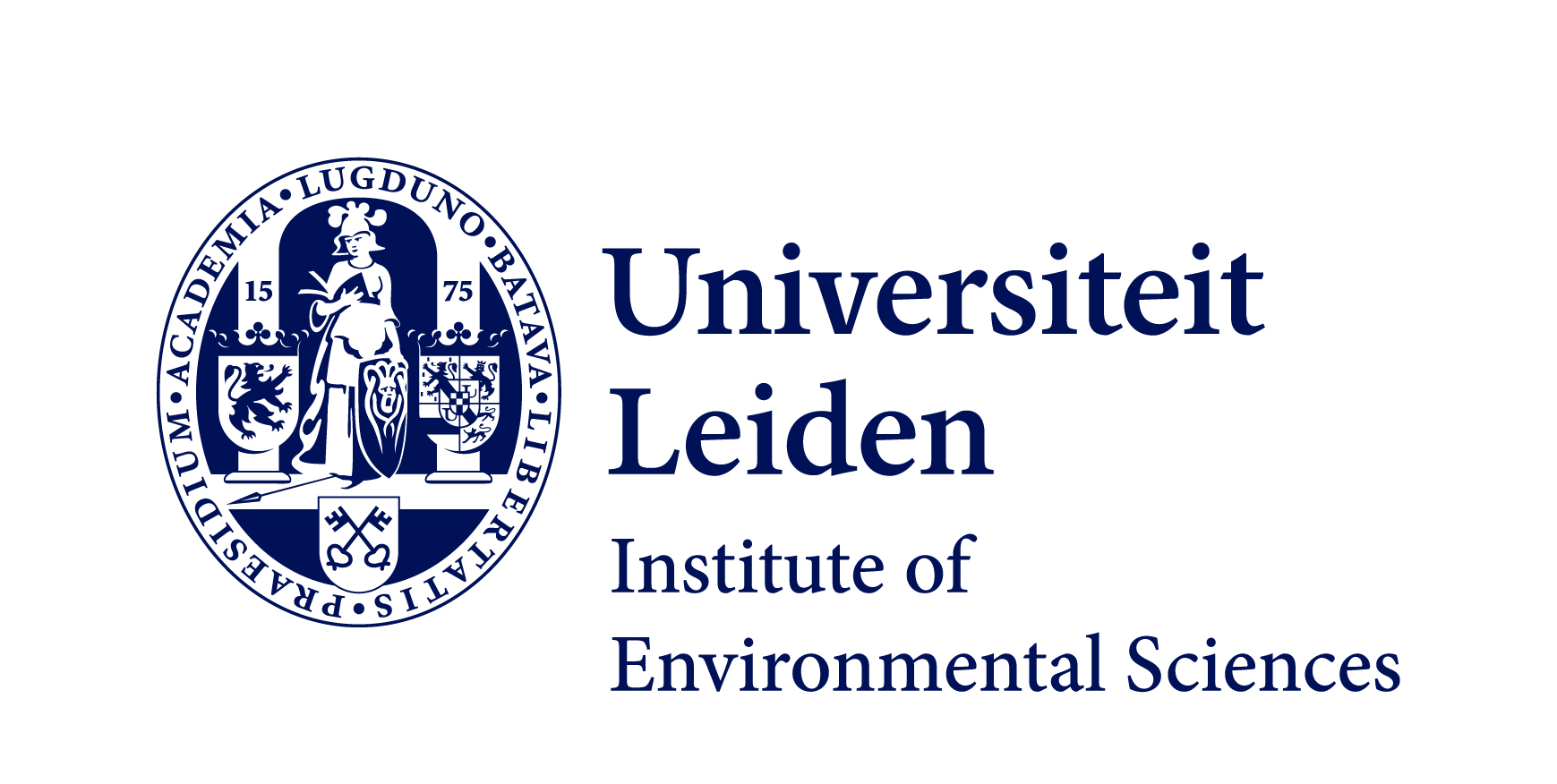 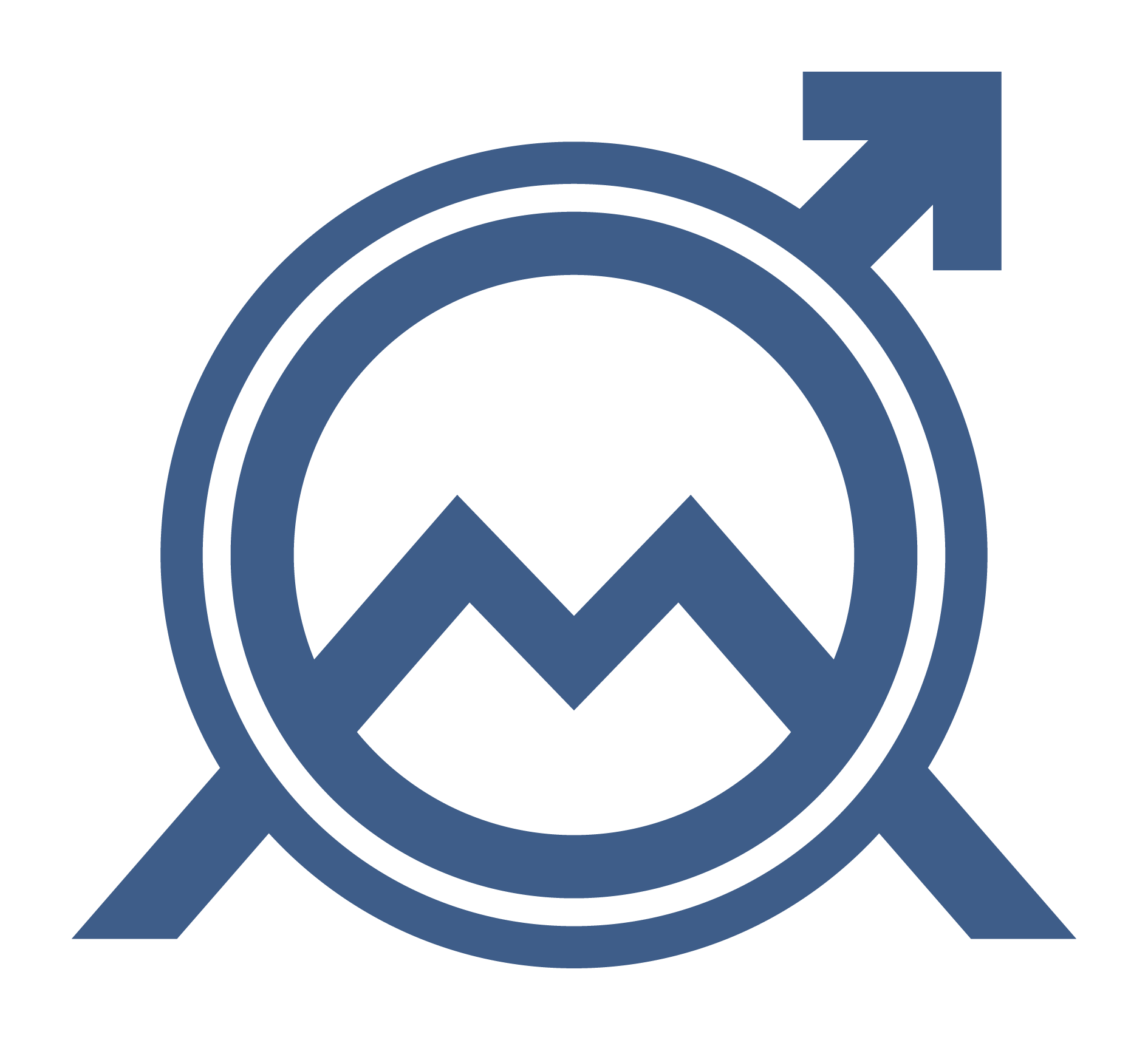 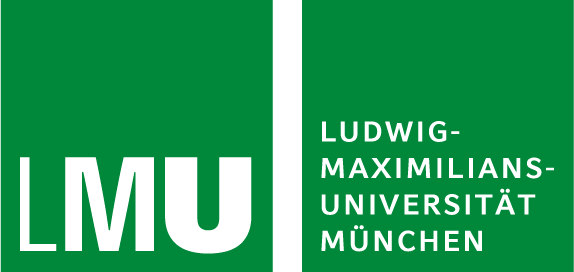 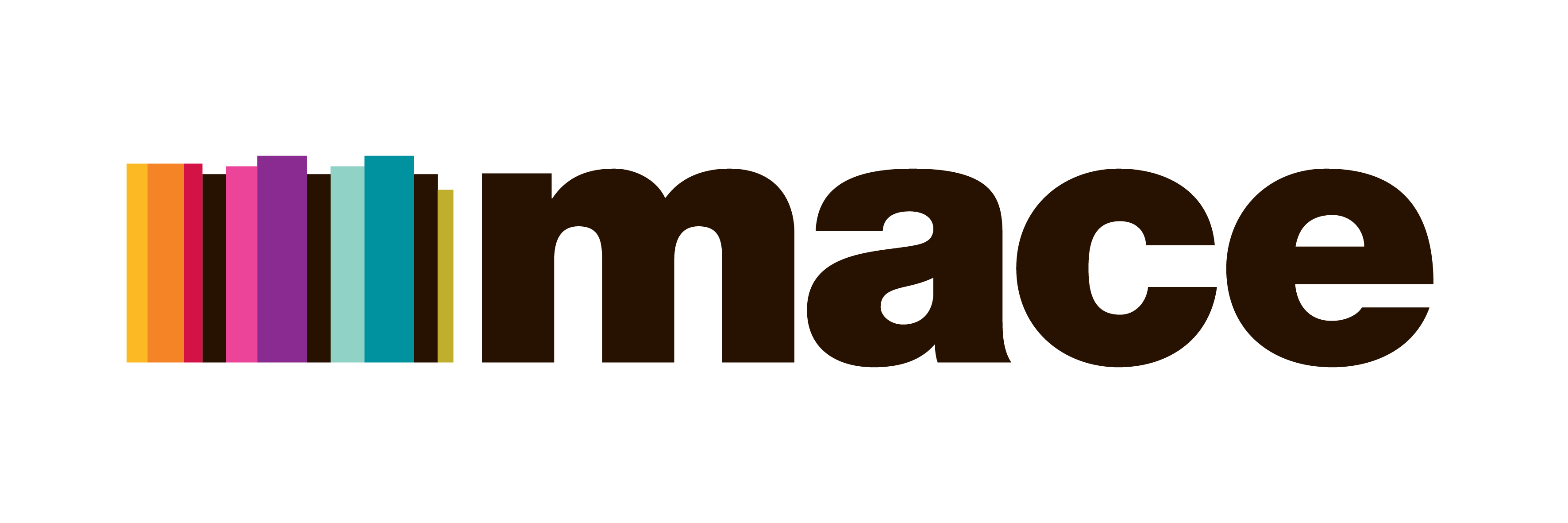 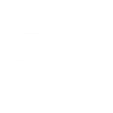 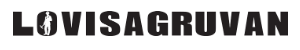 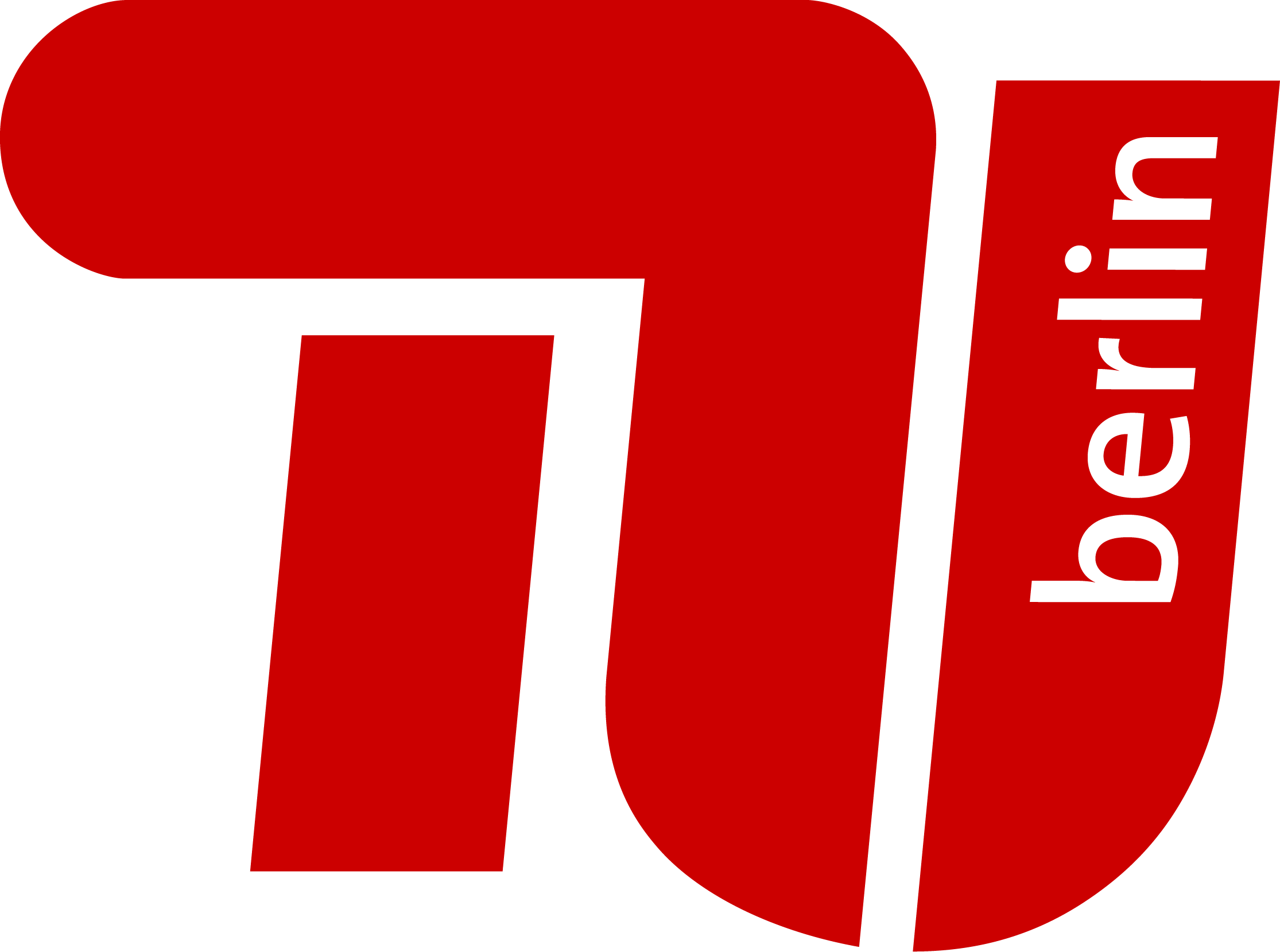 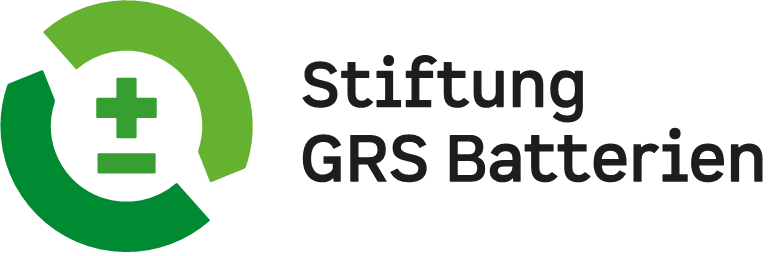 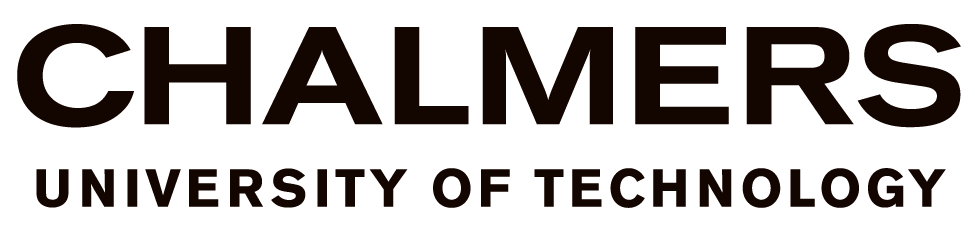 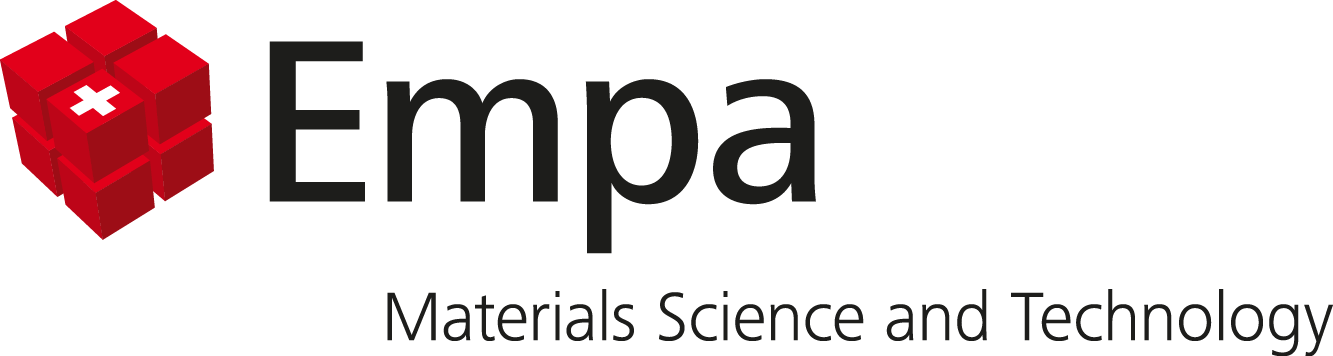 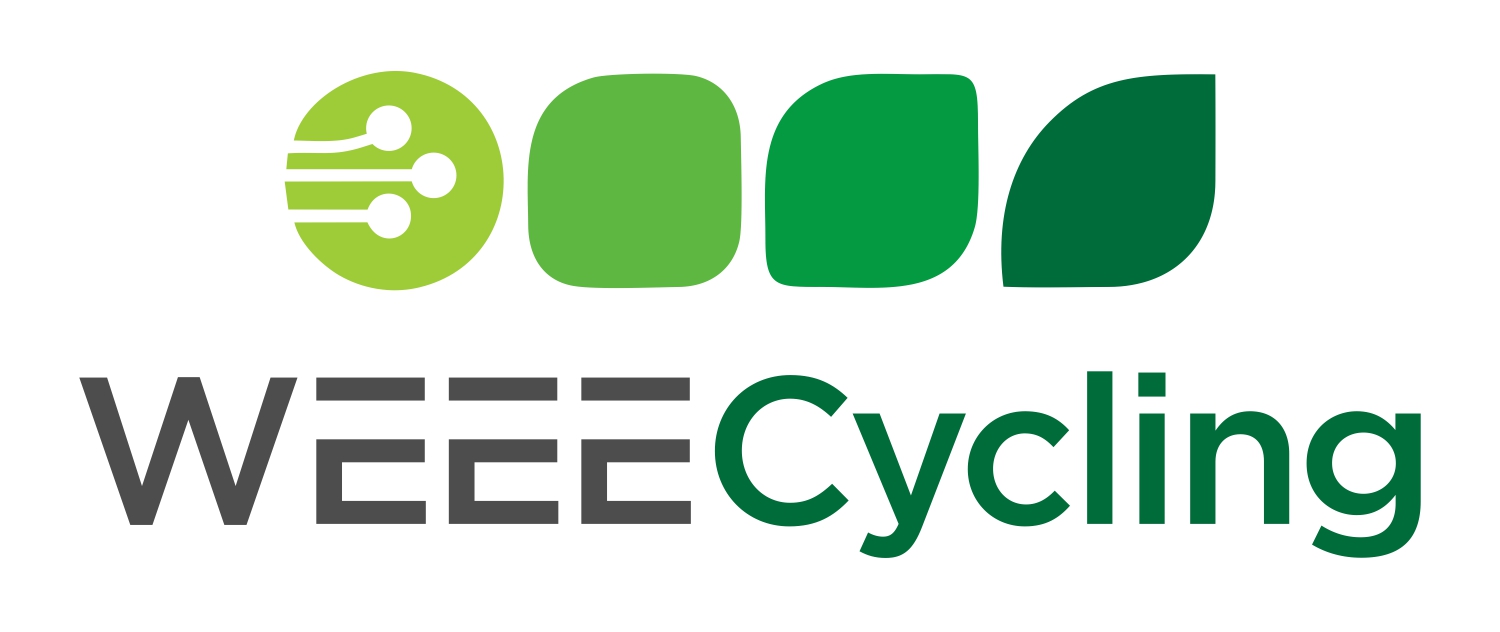 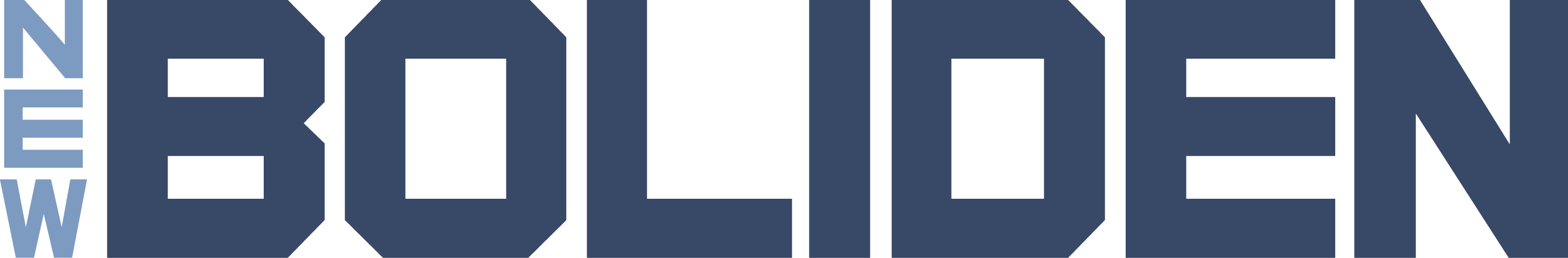 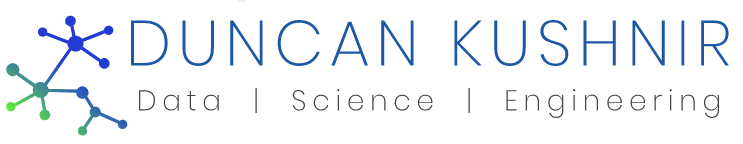 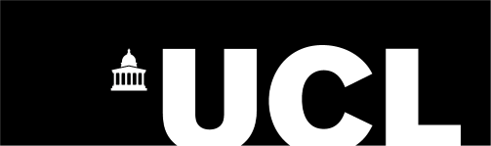 Industry
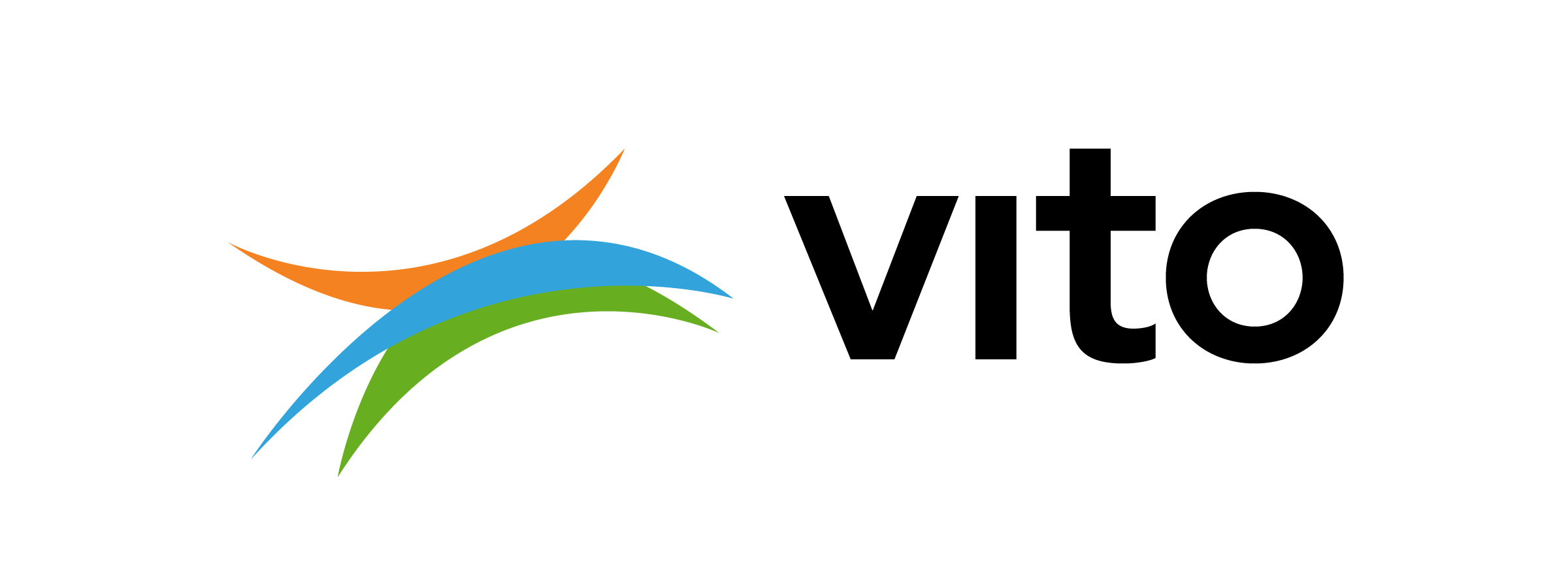 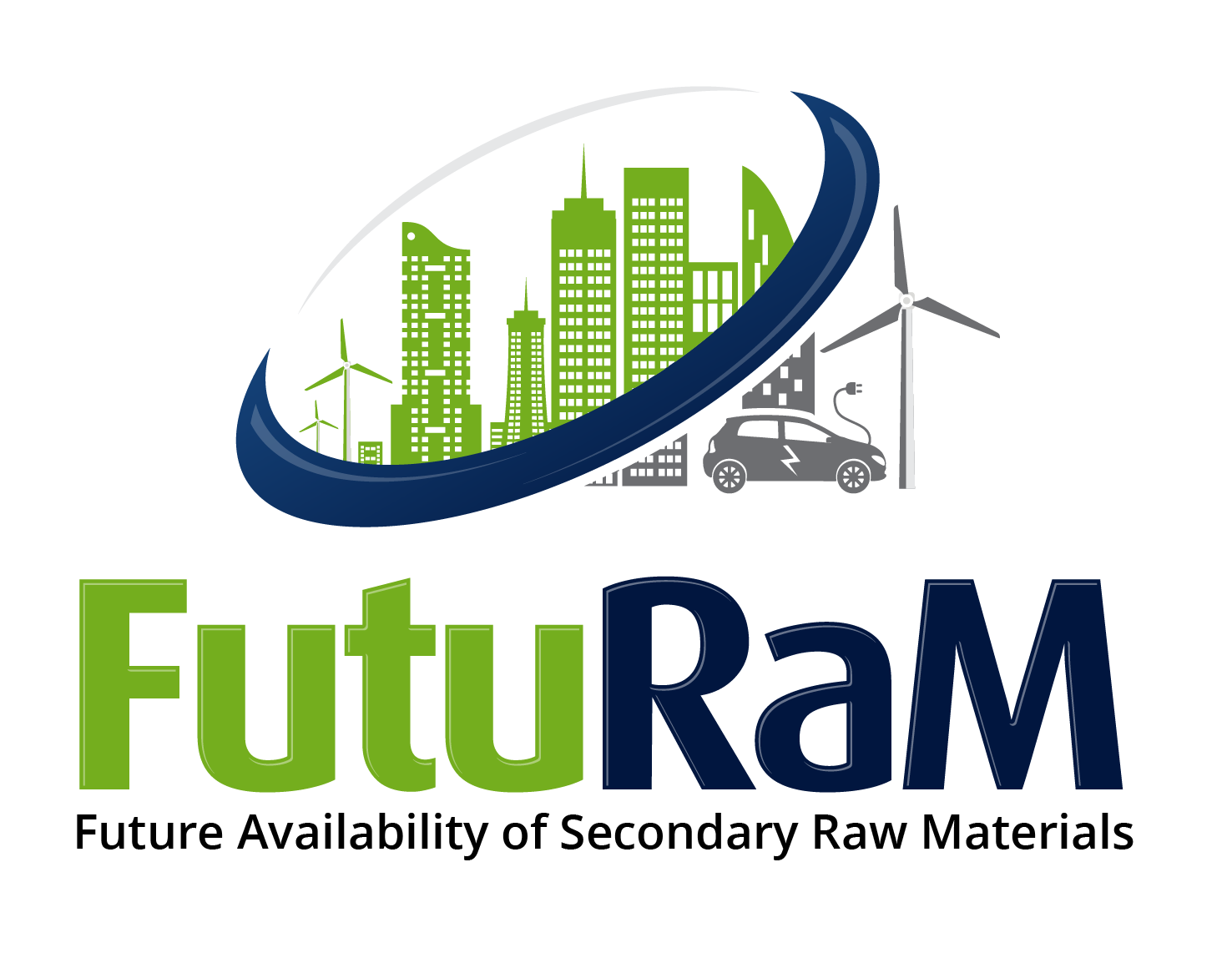 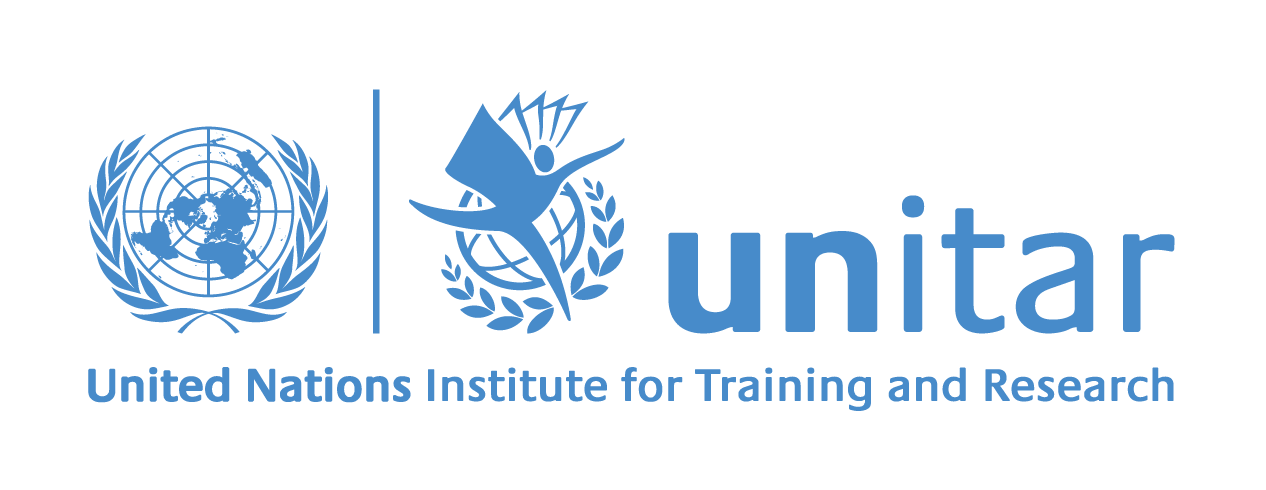 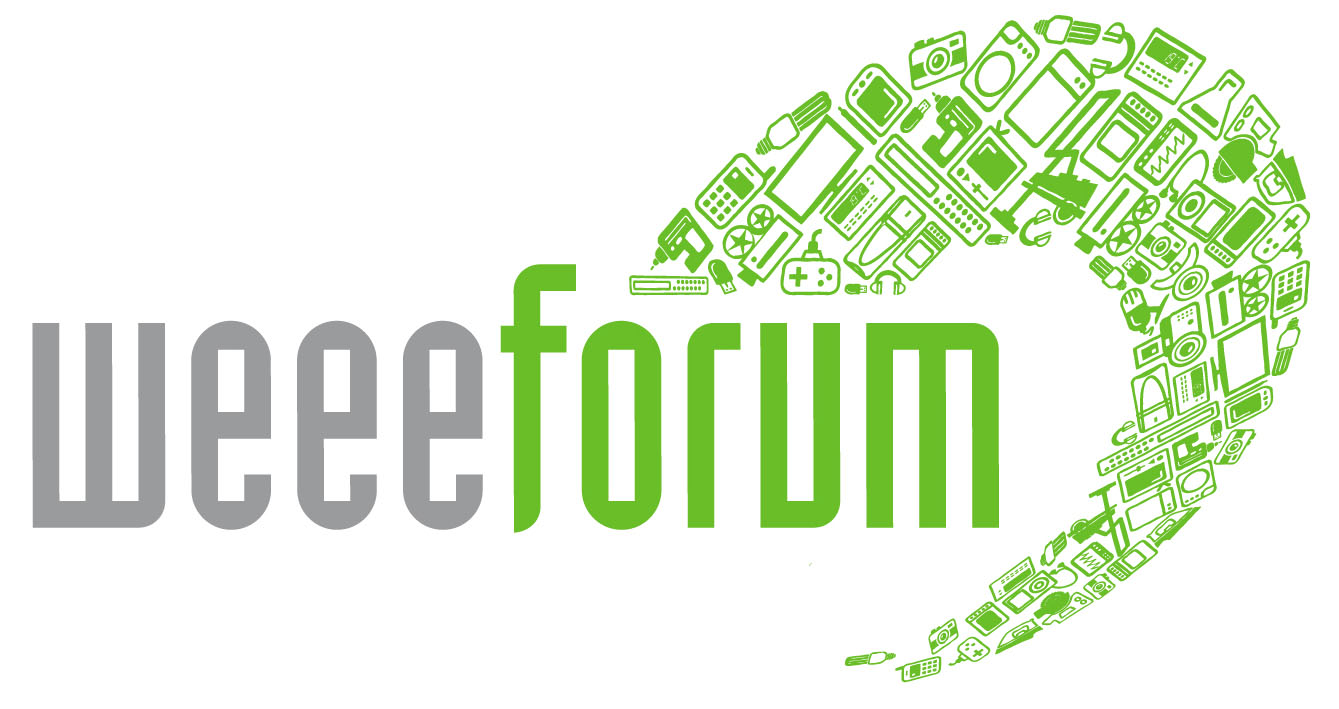 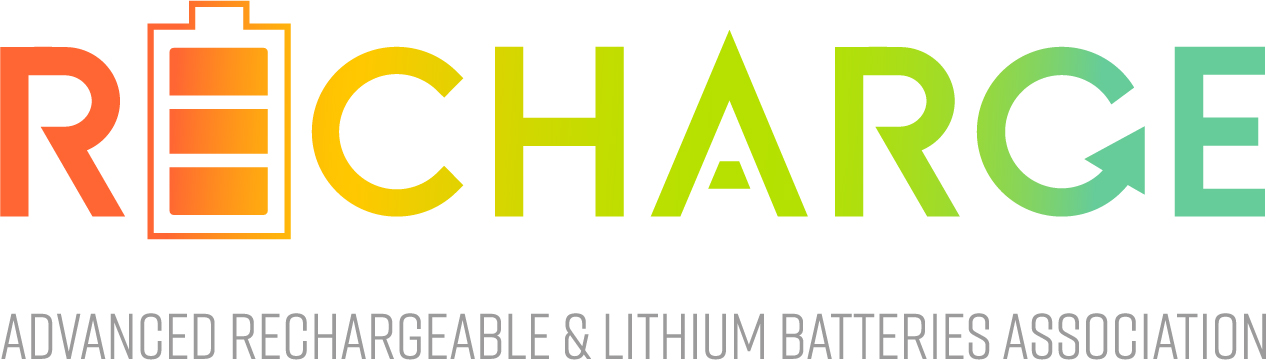 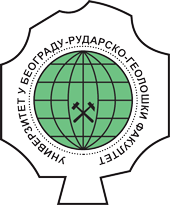 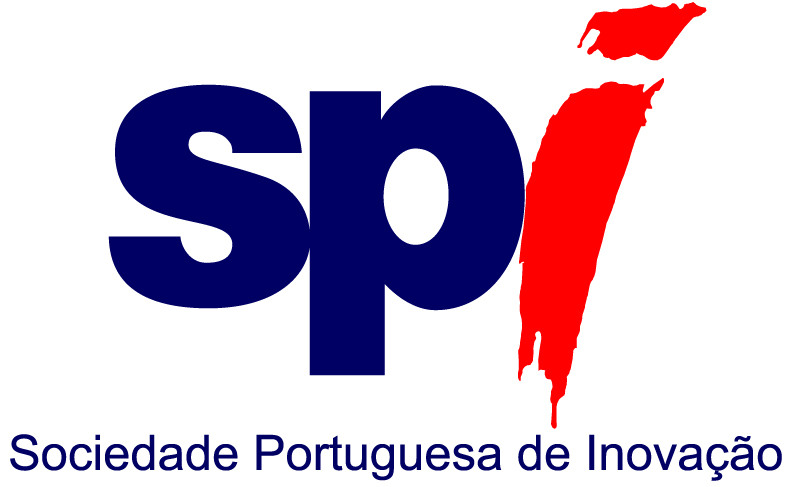 Industry Associations
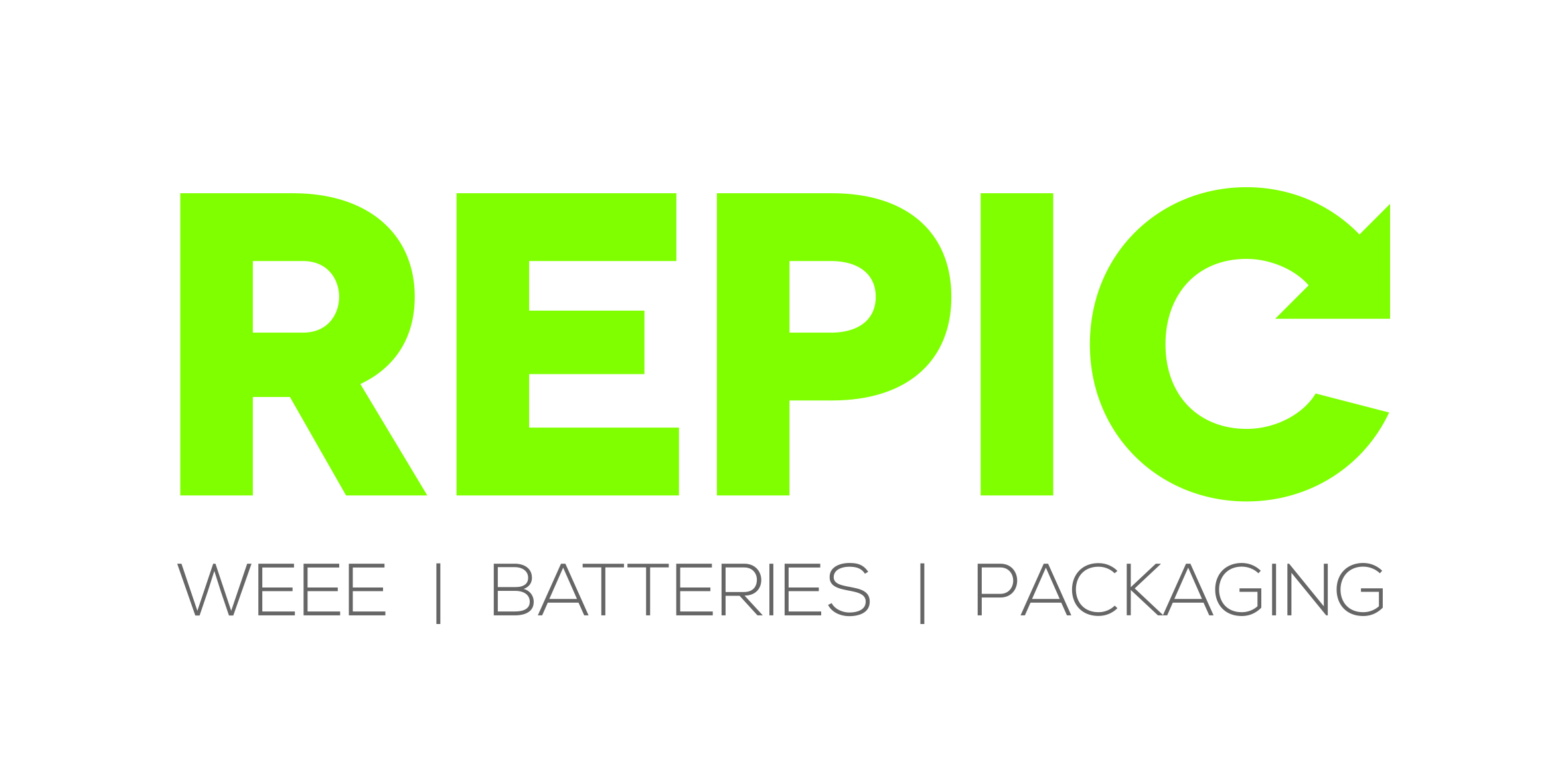 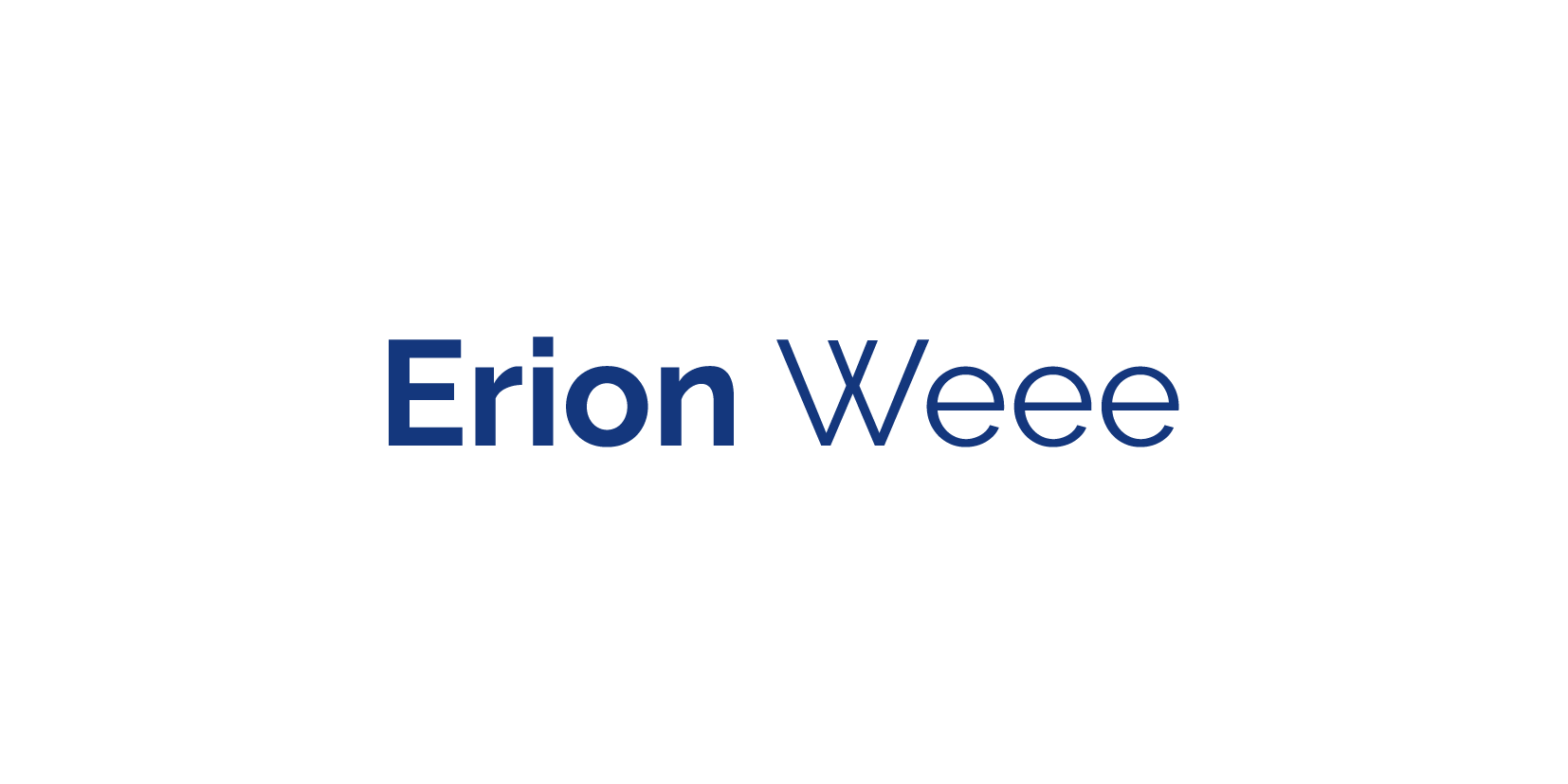 Universities & Research Institutes
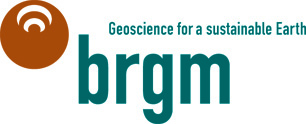 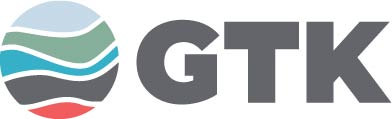 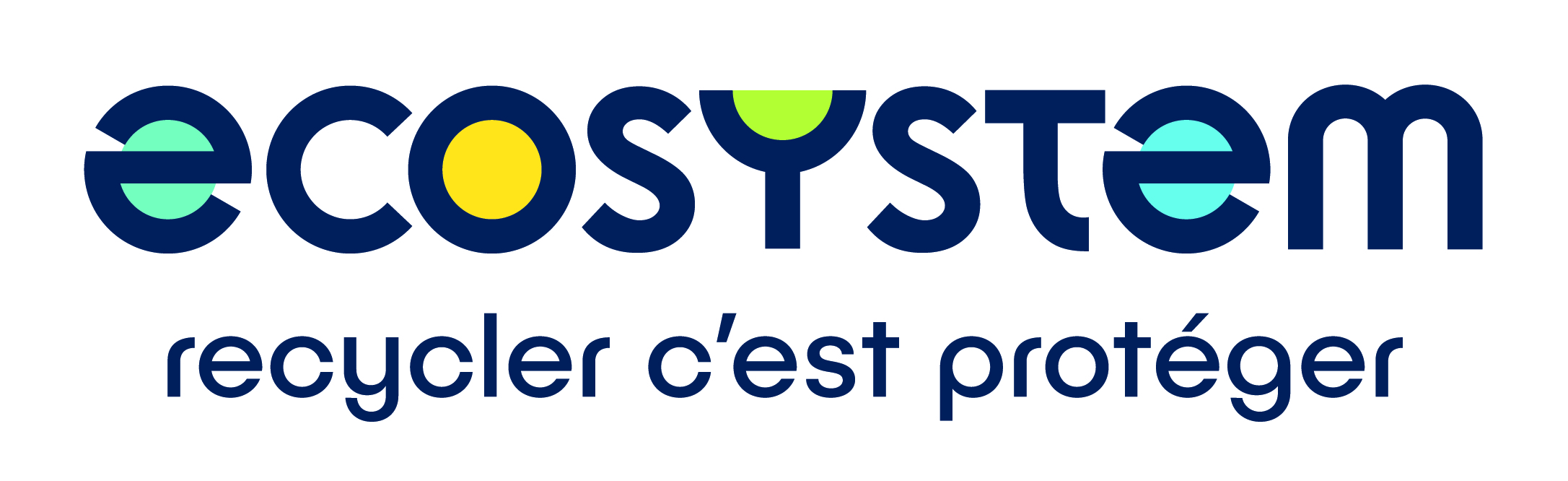 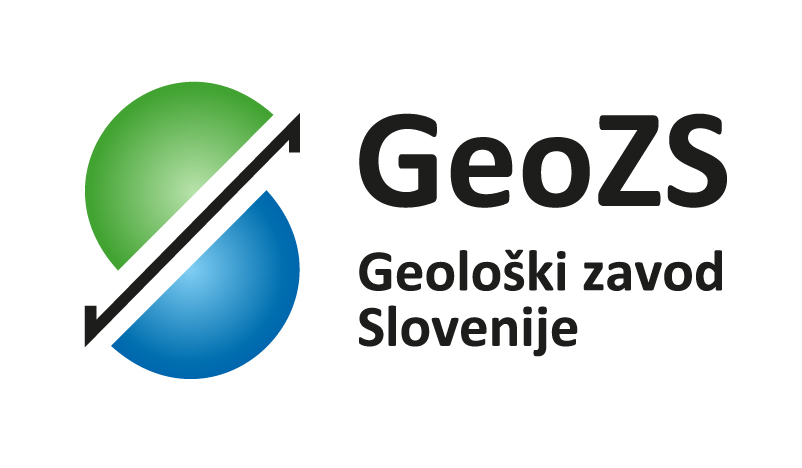 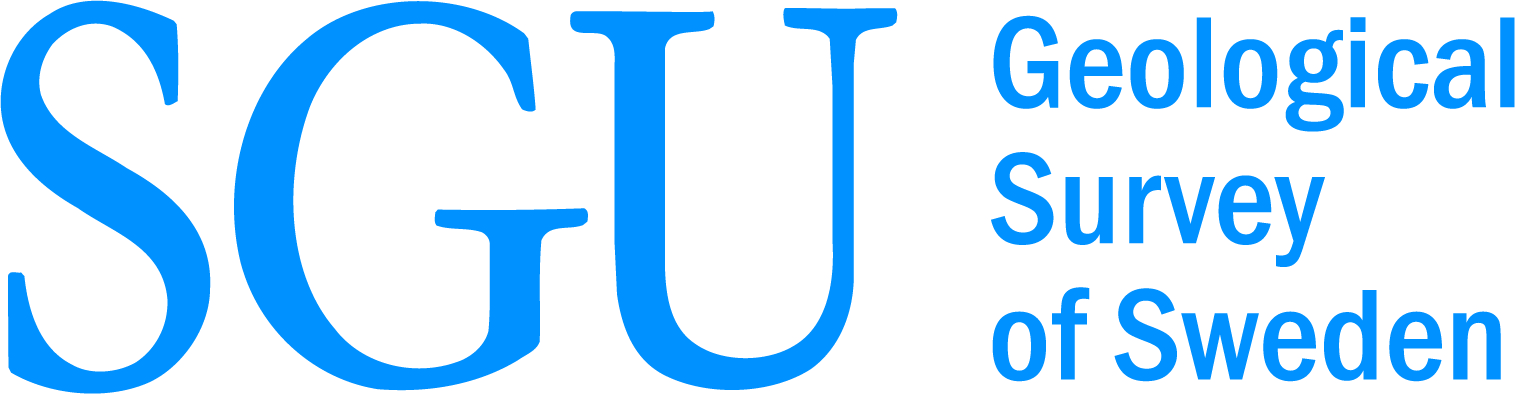 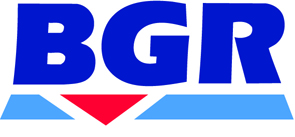 Producer Responsibility Organisations
Geological Surveys
4
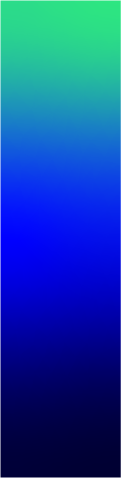 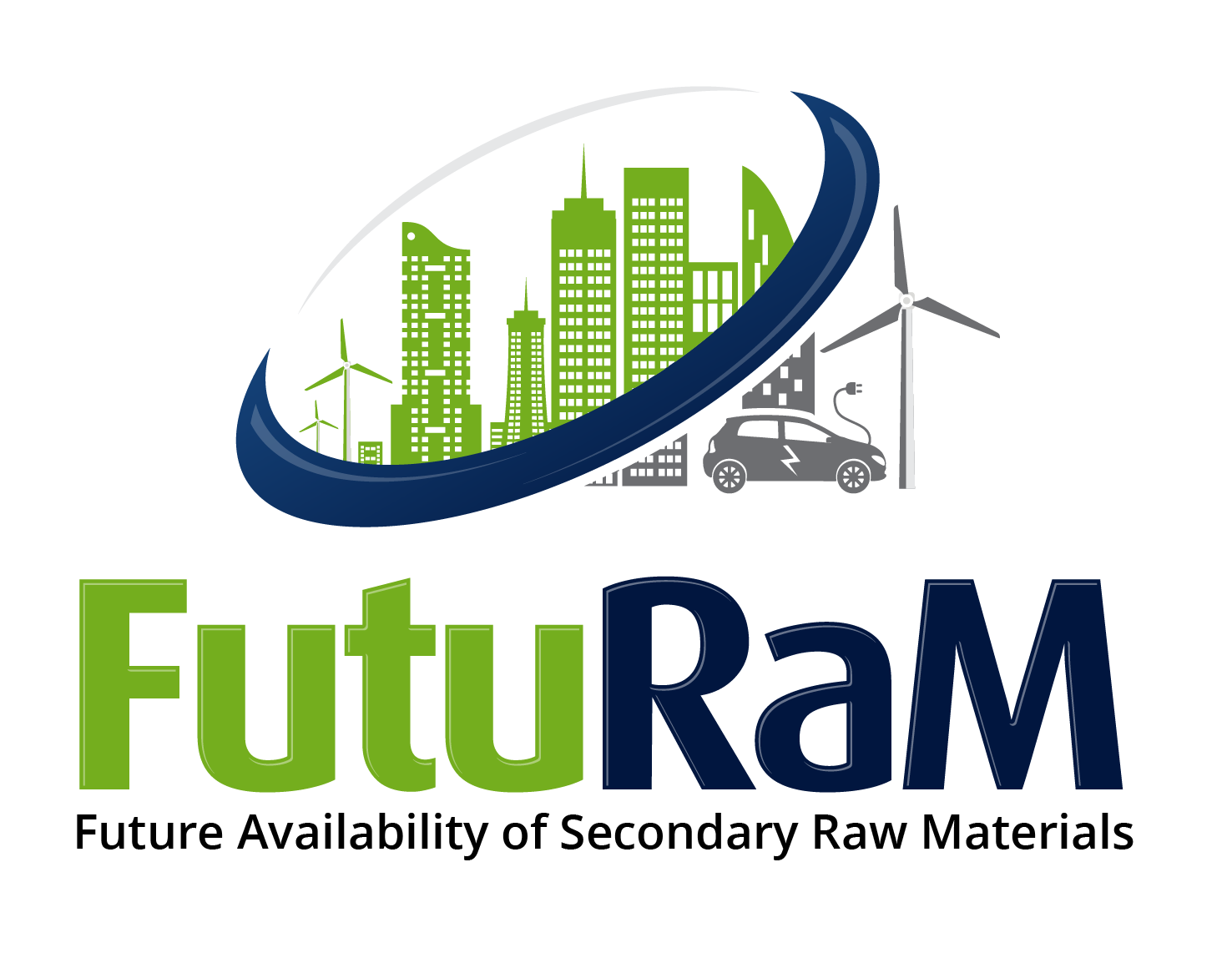 FutuRaM
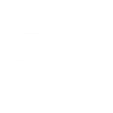 Evolution
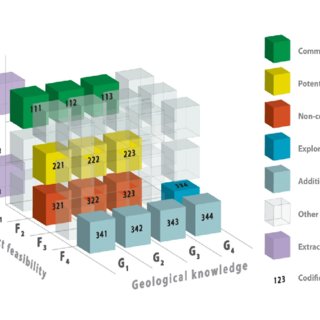 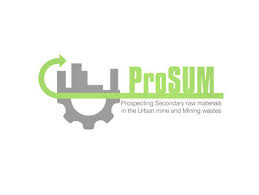 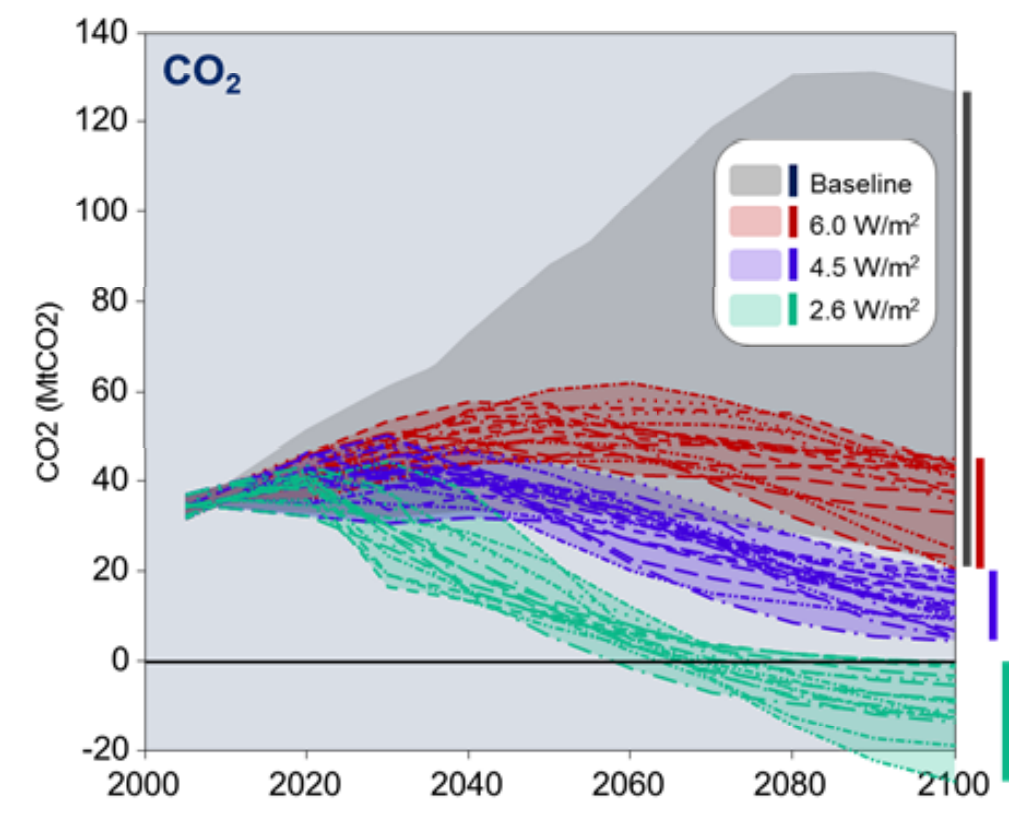 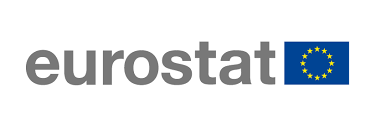 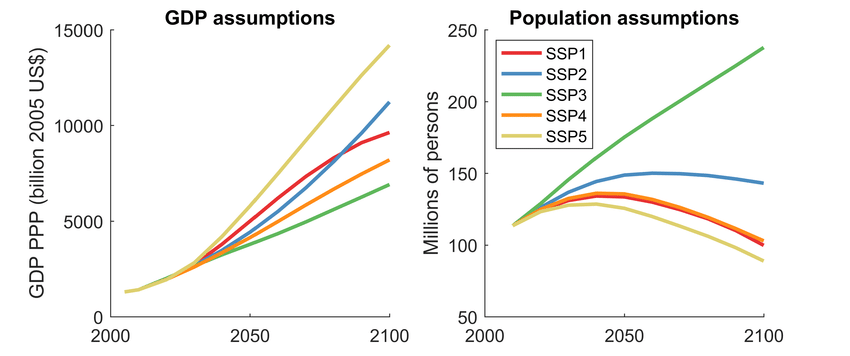 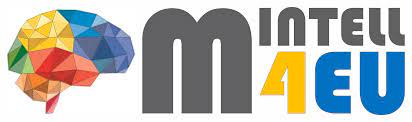 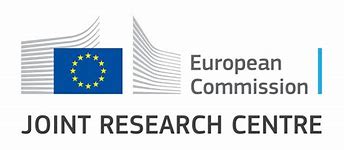 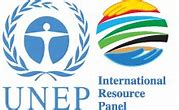 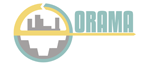 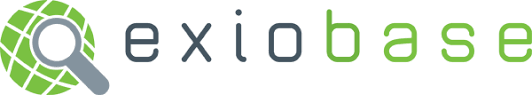 5
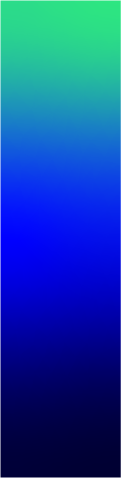 Abfallströme
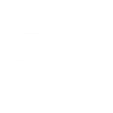 Die sechs untersuchten Abfallströme in FutuRaM
Batterien
Elektrische  und Elektronik-geräte
Fahrzeuge
Schlacken und Aschen
Bergbauabfälle
Bau- und Abbruchabfälle
6
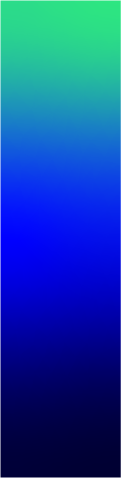 FutuRaM
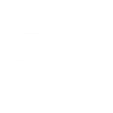 Welche Batterien werden betrachtet
Batterieuntertypen: Beispiel Sekundär- Lithiumbatterien
Lithium Cobalt Oxide (LCO)
Lithium Manganese Oxide (LMO)
Lithium Nickel Manganese Cobalt Oxide (NMC)
Lithium Iron Phosphate (LFP)
Luithium Nickel Cobalt Aluminium Oxide (NCA)
Lithium Titanate (LTO)
Batterie Kategorien
Electric Vehicles
Light Means of Transport (LMT)
Starting, Light and Ignition batteries (SLI)
Industrial batteries
Portable batteries
Batterietypen
Primär- Lithiumbatterien
Sekundär Lithiumbatterien
Bleibatterien
Nickel Cadmium
Nickel Metallhydrid
Zink-Kohle / Alkali-Mangan
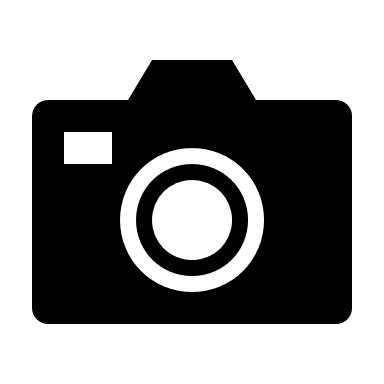 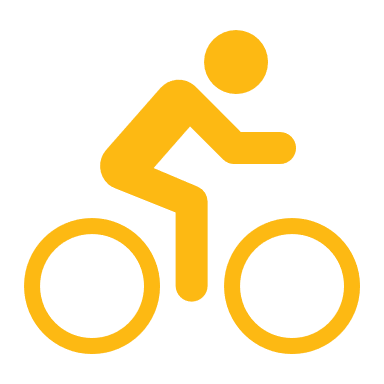 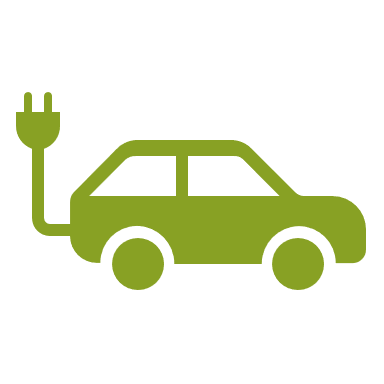 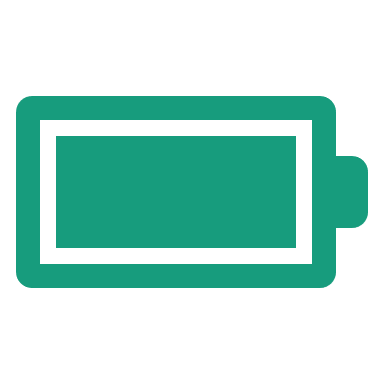 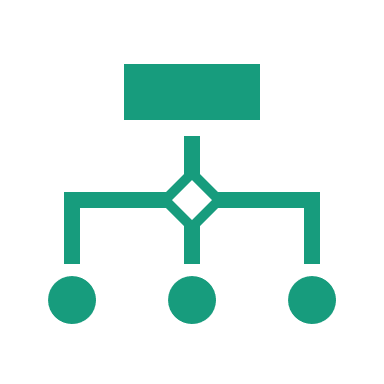 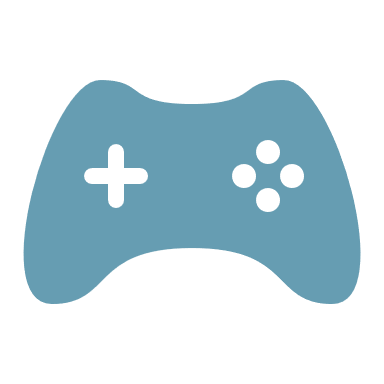 7
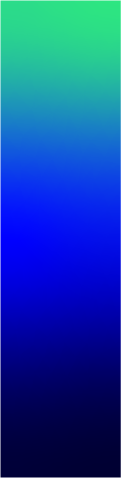 Gesetzlicher Hintergrund
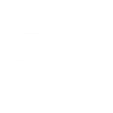 Vergangenheit – Gegenwart – Zukunft
8
[Speaker Notes: (91 / 157/EEC) ca. 4 Seiten der ganzen Richtlinie:
- Separate collection,
- where appropriate, recycling,
the heavy-metal content

Stoffverbote (z.b. quecksilber)


2006/66/EC
The European Battery Directive 2006/66/EC governs the marketing, labelling, take-back and disposal of batteries and accumulators in the Member States of the European Union, imposes obligations on producers, consumers and retailers in this regard and sets maximum limits for pollutants and heavy metals contained in batteries. The long-term aim is also to increase the multiple use of portable batteries. The regulation was converted into national law in November 2015 by what is called the Battery Act (BattG) and has since been in force throughout Germany.]
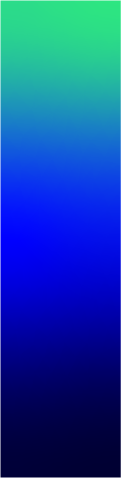 Gesetzlicher Hintergrund
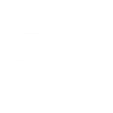 Vergangenheit – Gegenwart – Zukunft
9
[Speaker Notes: (91 / 157/EEC) ca. 4 Seiten der ganzen Richtlinie:
- Separate collection,
- where appropriate, recycling,
the heavy-metal content

Stoffverbote (z.b. quecksilber)


2006/66/EC – 27 seiten
The European Battery Directive 2006/66/EC governs the marketing, labelling, take-back and disposal of batteries and accumulators in the Member States of the European Union, imposes obligations on producers, consumers and retailers in this regard and sets maximum limits for pollutants and heavy metals contained in batteries. The long-term aim is also to increase the multiple use of portable batteries. The regulation was converted into national law in November 2015 by what is called the Battery Act (BattG) and has since been in force throughout Germany.]
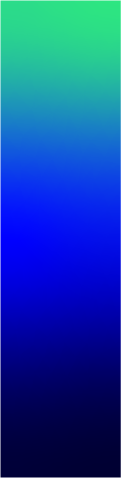 Gesetzlicher Hintergrund
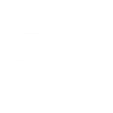 Vergangenheit – Gegenwart – Zukunft
10
[Speaker Notes: (91 / 157/EEC) ca. 4 Seiten der ganzen Richtlinie:
- Separate collection,
- where appropriate, recycling,
the heavy-metal content

Stoffverbote (z.b. quecksilber)


2006/66/EC
The European Battery Directive 2006/66/EC governs the marketing, labelling, take-back and disposal of batteries and accumulators in the Member States of the European Union, imposes obligations on producers, consumers and retailers in this regard and sets maximum limits for pollutants and heavy metals contained in batteries. The long-term aim is also to increase the multiple use of portable batteries. The regulation was converted into national law in November 2015 by what is called the Battery Act (BattG) and has since been in force throughout Germany.


2023/1542 – Batterie Verordnung: 117 Seiten 




INFORMATION TO BE INCLUDED IN THE BATTERY PASSPORT 
1. PUBLICLY ACCESSIBLE INFORMATION RELATING TO THE BATTERY MODEL 
A battery passport shall include the following information relating to the battery model, which shall be accessible to the public: 
(a) the information specified in Part A of Annex VI; 
(b) the material composition of the battery, including its chemistry, hazardous substances present in the battery, other than mercury, cadmium or lead, and critical raw materials present in the battery; 
(c) the carbon footprint information referred to in Article 7(1) and (2); 
(d) information on responsible sourcing as indicated in the report on battery due diligence policy referred to in Article 52(3); 
(e) recycled content information as contained in the documentation referred to in Article 8(1); 
(f) the share of renewable content; 
(g) rated capacity (in Ah); 
(h) minimal, nominal and maximum voltage, with temperature ranges when relevant; 
(i) original power capability (in Watts) and limits, with temperature range when relevant; 
(j) expected battery lifetime expressed in cycles, and reference test used; 
(k) capacity threshold for exhaustion (only for electric vehicle batteries); 
(l) temperature range the battery can withstand when not in use (reference test); 
(m) period for which the commercial warranty for the calendar life applies; 
(n) initial round trip energy efficiency and at 50 % of cycle-life; 
(o) internal battery cell and pack resistance; 
(p) c-rate of relevant cycle-life test. 
(q) the marking requirements laid down in Article 13(3) and (4); 
(r) the EU declaration of conformity referred to in Article 18; 
(s) the information regarding the prevention and management of waste batteries laid down in Article 74(1), points (a) to (f).EN L 191/108 Official Journal of the European Union 28.7.2023


2. INFORMATION RELATING TO THE BATTERY MODEL ACCESSIBLE ONLY TO PERSONS WITH A LEGITIMATE INTEREST AND THE COMMISSION 
A battery passport shall include the following information relating to the battery model, which shall be accessible only to persons with a legitimate interest and the Commission: 
(a) detailed composition, including materials used in the cathode, anode and electrolyte; 
(b) part numbers for components and contact details of sources for replacement spares; 
(c) dismantling information, including at least: 
— exploded diagrams of the battery system/pack showing the location of battery cells, 
— disassembly sequences, 
— type and number of fastening techniques to be unlocked, 
— tools required for disassembly, 
— warnings if risk of damaging parts exist, 
— amount of cells used and layout; 
(d) safety measures. 
3. INFORMATION ACCESSIBLE ONLY TO NOTIFIED BODIES, MARKET SURVEILLANCE AUTHORITIES AND THE COMMISSION 
A battery passport shall include the following information relating to the battery model, which shall be accessible only to notified bodies, market surveillance authorities and the Commission: 
— results of test reports proving compliance with the requirements laid down in this Regulation or any delegated or implementing act adopted pursuant to this Regulation. 
4. INFORMATION AND DATA RELATING TO AN INDIVIDUAL BATTERY ACCESSIBLE ONLY TO PERSONS WITH A LEGITIMATE INTEREST 
A battery passport shall include the following specific information and data relating to an individual battery, which shall be accessible only to persons with a legitimate interest: 
(a) the values for performance and durability parameters referred to in Article 10(1), when the battery is placed on the market and when it is subject to changes in its status; 
(b) information on the state of health of the battery pursuant to Article 14; 
(c) information on the status of the battery, defined as ‘original’, ‘repurposed’, ‘re-used’, ‘remanufactured’ or ‘waste’; 
(d) information and data resulting from its use, including the number of charging and discharging cycles and negative events, such as accidents, as well as periodically recorded information on the operating environmental conditions, including temperature, and on the state of charge.EN 28.7.2023 Official Journal of the European Union L 191/]
Jan 31: Minimaler Rezyklatanteil von:
16% Cobalt
85% Blei
6% Lithium
6% Nickel
Jan 31: Minimaler Rezyklatanteil von:
26% Cobalt
85% Blei
15% Lithium
15% Nickel
Gesetzlicher Hintergrund
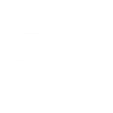 Die neue Batterieverordnung
Jan 28: Rückgewinnungsraten von:
- 90% Cobalt, Kupfer, Nickel, Blei
- 50% Lithium
Jan 26: Minimum Recyclingeffizienz 
65% für Li-Ion
75% für Blei
80% NiCd
50% andere
Sammelquote für „Portable Batteries“
bei 45%
Jan 31: Sammelquote für „Portable“
Bei 63%
Sammlung,Entsorgung und darstellen der Batteriekapazität geregelt
Jan 31: Minimum Recyclingeffizienz 
70% für Li-Ion
80% für Blei
Juli 25: Einhalten Lieferkette Due Dilligence – Sozial & Umwelt
Jan 28: Sammelquote für „Portable“
Bei 63%
2036
2032
2029
2027
2025
2024
2026
2030
2031
2028
2023
Feb 25: CO2 Fußabdruck Deklaration von EV
Feb 28: CO2 Fußabdruck Deklaration von LMT Batterien
Jan 24: CO2 Fußabdruck Methodik entwickelt
Feb 30: CO2 Fußabdruck Deklaration von Industriebatterien
Jan 26: Rückgewinnungsraten von:
- 95% Cobalt, Kupfer, Nickel, Blei
- 80% Lithium
Feb 26: CO2 Fußabdruck Deklaration von Industriebatterien
Feb 27: Batteriepass für EV-, LMT-, Industriebatterien
11
Jan 31: Minimaler Rezyklatanteil von:
16% Cobalt
85% Blei
6% Lithium
6% Nickel
Jan 31: Minimaler Rezyklatanteil von:
26% Cobalt
85% Blei
15% Lithium
15% Nickel
Gesetzlicher Hintergrund
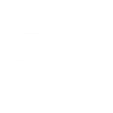 Die neue Batterieverordnung
Jan 28: Rückgewinnungsraten von:
- 90% Cobalt, Kupfer, Nickel, Blei
- 50% Lithium
Jan 26: Minimum Recyclingeffizienz 
65% für Li-Ion
75% für Blei
80% NiCd
50% andere
Sammelquote für „Portable Batteries“
bei 45%
Jan 31: Sammelquote für „Portable“
Bei 63%
Sammlung,Entsorgung und darstellen der Batteriekapazität geregelt
Jan 31: Minimum Recyclingeffizienz 
70% für Li-Ion
80% für Blei
Juli 25: Einhalten Lieferkette Due Dilligence – Sozial & Umwelt
Jan 28: Sammelquote für „Portable“
Bei 63%
2036
2032
2029
2027
2025
2024
2026
2030
2031
2028
2023
Feb 25: CO2 Fußabdruck Deklaration von EV
Feb 28: CO2 Fußabdruck Deklaration von LMT Batterien
Jan 24: CO2 Fußabdruck Methodik entwickelt
Feb 30: CO2 Fußabdruck Deklaration von Industriebatterien
Jan 26: Rückgewinnungsraten von:
- 95% Cobalt, Kupfer, Nickel, Blei
- 80% Lithium
Feb 26: CO2 Fußabdruck Deklaration von Industriebatterien
Feb 27: Batteriepass für EV-, LMT-, Industriebatterien
12
Jan 31: Minimaler Rezyklatanteil von:
16% Cobalt
85% Blei
6% Lithium
6% Nickel
Jan 31: Minimaler Rezyklatanteil von:
26% Cobalt
85% Blei
15% Lithium
15% Nickel
Gesetzlicher Hintergrund
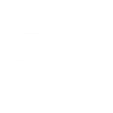 Die neue Batterieverordnung
Jan 28: Rückgewinnungsraten von:
- 90% Cobalt, Kupfer, Nickel, Blei
- 50% Lithium
Jan 26: Minimum Recyclingeffizienz 
65% für Li-Ion
75% für Blei
80% NiCd
50% andere
Sammelquote für „Portable Batteries“
bei 45%
Jan 31: Sammelquote für „Portable“
Bei 63%
Sammlung,Entsorgung und darstellen der Batteriekapazität geregelt
Jan 31: Minimum Recyclingeffizienz 
70% für Li-Ion
80% für Blei
Juli 25: Einhalten Lieferkette Due Dilligence – Sozial & Umwelt
Jan 28: Sammelquote für „Portable“
Bei 63%
2036
2032
2029
2027
2025
2024
2026
2030
2031
2028
2023
Feb 25: CO2 Fußabdruck Deklaration von EV
Feb 28: CO2 Fußabdruck Deklaration von LMT Batterien
Jan 24: CO2 Fußabdruck Methodik entwickelt
Feb 30: CO2 Fußabdruck Deklaration von Industriebatterien
Jan 26: Rückgewinnungsraten von:
- 95% Cobalt, Kupfer, Nickel, Blei
- 80% Lithium
Feb 26: CO2 Fußabdruck Deklaration von Industriebatterien
Feb 27: Batteriepass für EV-, LMT-, Industriebatterien
13
[Speaker Notes: Under the new law’s due diligence obligations, companies must identify, prevent and address social and environmental risks linked to the sourcing, processing and trading of raw materials such as lithium, cobalt, nickel and natural graphite contained in their batteries.  The expected massive increase in demand for batteries in the EU should not contribute to an increase of such environmental and social risks.]
Jan 31: Minimaler Rezyklatanteil von:
16% Cobalt
85% Blei
6% Lithium
6% Nickel
Jan 31: Minimaler Rezyklatanteil von:
26% Cobalt
85% Blei
15% Lithium
15% Nickel
Gesetzlicher Hintergrund
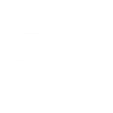 Die neue Batterieverordnung
Jan 28: Rückgewinnungsraten von:
- 90% Cobalt, Kupfer, Nickel, Blei
- 50% Lithium
Jan 26: Minimum Recyclingeffizienz 
65% für Li-Ion
75% für Blei
80% NiCd
50% andere
Sammelquote für „Portable Batteries“
bei 45%
Jan 31: Sammelquote für „Portable“
Bei 63%
Sammlung,Entsorgung und darstellen der Batteriekapazität geregelt
Jan 31: Minimum Recyclingeffizienz 
70% für Li-Ion
80% für Blei
Juli 25: Einhalten Lieferkette Due Dilligence – Sozial & Umwelt
Jan 28: Sammelquote für „Portable“
Bei 63%
2036
2032
2029
2027
2025
2024
2026
2030
2031
2028
2023
Feb 25: CO2 Fußabdruck Deklaration von EV
Feb 28: CO2 Fußabdruck Deklaration von LMT Batterien
Jan 24: CO2 Fußabdruck Methodik entwickelt
Feb 30: CO2 Fußabdruck Deklaration von Industriebatterien
Jan 26: Rückgewinnungsraten von:
- 95% Cobalt, Kupfer, Nickel, Blei
- 80% Lithium
Feb 26: CO2 Fußabdruck Deklaration von Industriebatterien
Feb 27: Batteriepass für EV-, LMT-, Industriebatterien
14
Jan 31: Minimaler Rezyklatanteil von:
16% Cobalt
85% Blei
6% Lithium
6% Nickel
Jan 31: Minimaler Rezyklatanteil von:
26% Cobalt
85% Blei
15% Lithium
15% Nickel
Gesetzlicher Hintergrund
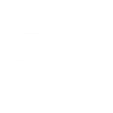 Die neue Batterieverordnung
Jan 28: Rückgewinnungsraten von:
- 90% Cobalt, Kupfer, Nickel, Blei
- 50% Lithium
Jan 26: Minimum Recyclingeffizienz 
65% für Li-Ion
75% für Blei
80% NiCd
50% andere
Sammelquote für „Portable Batteries“
bei 45%
Jan 31: Sammelquote für „Portable“
Bei 63%
Sammlung,Entsorgung und darstellen der Batteriekapazität geregelt
Jan 31: Minimum Recyclingeffizienz 
70% für Li-Ion
80% für Blei
Juli 25: Einhalten Lieferkette Due Dilligence – Sozial & Umwelt
Jan 28: Sammelquote für „Portable“
Bei 63%
2036
2032
2029
2027
2025
2024
2026
2030
2031
2028
2023
Feb 25: CO2 Fußabdruck Deklaration von EV
Feb 28: CO2 Fußabdruck Deklaration von LMT Batterien
Jan 24: CO2 Fußabdruck Methodik entwickelt
Feb 30: CO2 Fußabdruck Deklaration von Industriebatterien
Jan 26: Rückgewinnungsraten von:
- 95% Cobalt, Kupfer, Nickel, Blei
- 80% Lithium
Feb 26: CO2 Fußabdruck Deklaration von Industriebatterien
Feb 27: Batteriepass für EV-, LMT-, Industriebatterien
15
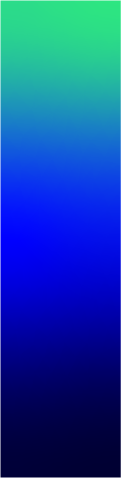 Metrialbedarfe und Verbräuche
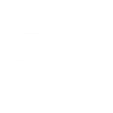 Lithium Ionen Batterien
Jährlicher Zuwachs 
Energiespeichersysteme (ESS) (EU)
Jährliche Verkaufszahlen 
Elektro- und Hybridfahrzeuge (EU)
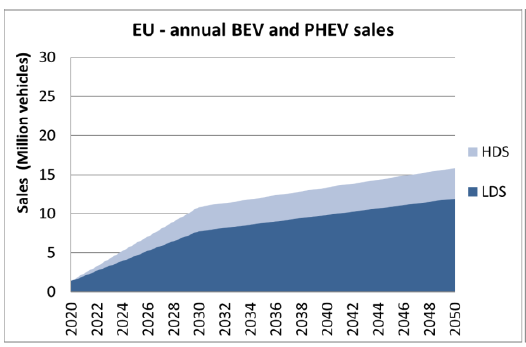 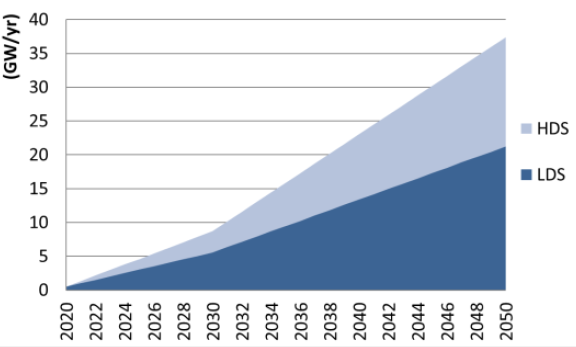 Quelle: Carrara et al., Supply chain analysis and material demand forecast in strategic technologies and sectors in the EU – A foresight study, 2023
16
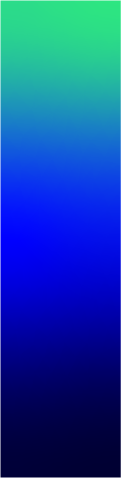 Metrialbedarfe und Verbräuche
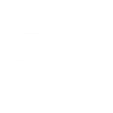 Lithium Ionen Batterien
Materialbedarfsprognose für Lithiumbatterien
gemessen an der globalen Fördermenge im Jahr 2020
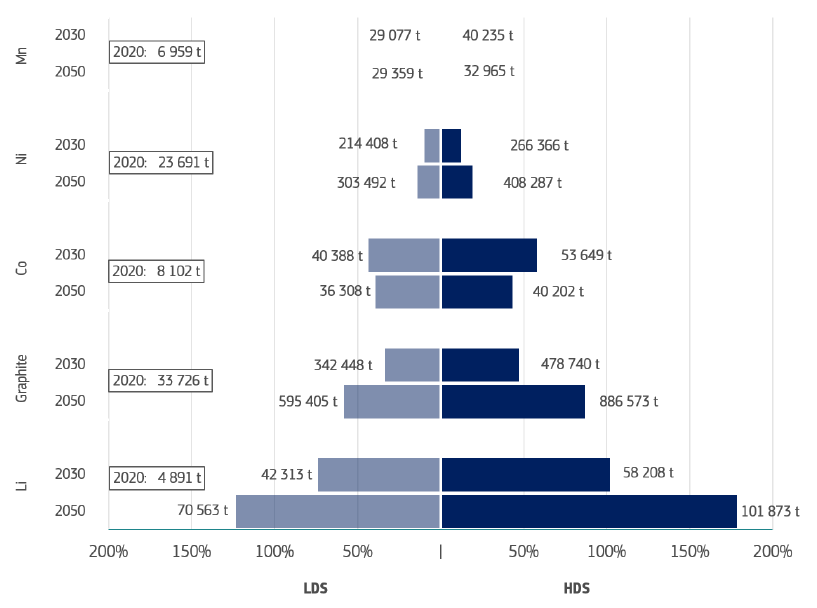 Quelle: Carrara et al., Supply chain analysis and material demand forecast in strategic technologies and sectors in the EU – A foresight study, 2023
17
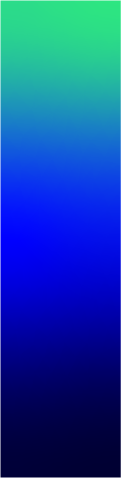 FutuRaM
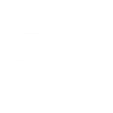 Projektstruktur – Fokus der Tätigkeiten
Batteriezusammensetzungen ermitteln
Lithiumbatterien
Bleibatterien
Nickel Cadmium
Nickel Metallhydrid
Zink-Kohle / Alkali-Mangan
Flussdiagramm der verschiedenen Abfallströme erstellen (für uns nur Batterien)  
Stock-and-Flow-Modell aufstellen
Verkauf ► Lebensspanne / Bestand ►Abfall
Szenarioentwicklung bis 2050:
Business As Usual Scenario  (BAU)
High Recovery Scenario       (REC)
High Circularity Scenario     (CIR)
Online Plattform / Datenbank erstellen für die prognostizierten Rohstoffe
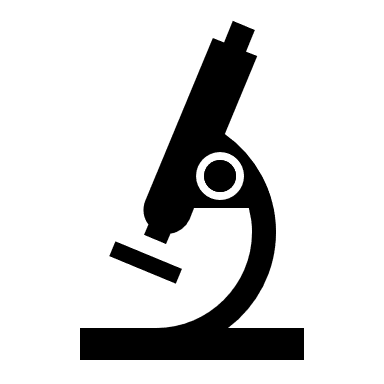 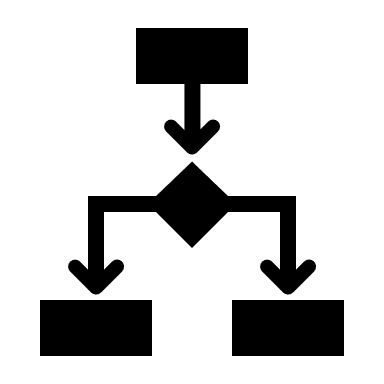 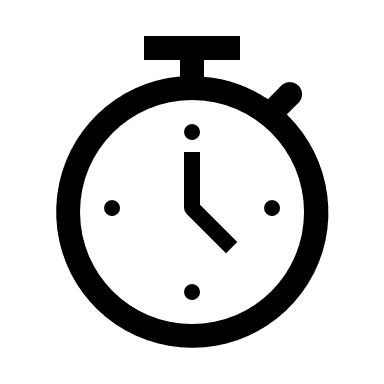 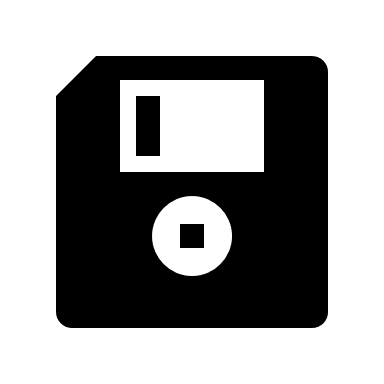 18
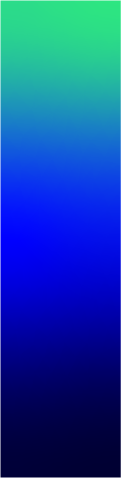 Abfallstrom: Batterien
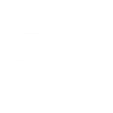 Sales-Lifetime-Ansatz und Analyse der Materialzusammensetzung
Material compositional analysis
Stock and flow modelling
Collected elements
Recovered elements
Compliantly collected batteries
Stock
Collected with other wastes?
POM*
Battery waste generated
Lifespan
*Placed On the Market
Non-collected batteries (gap)
Loss of potential SRM?
Exported?
New in FutuRaM
19
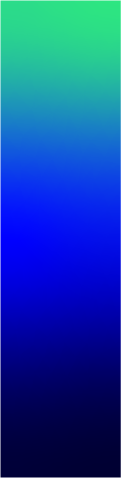 Flowchart – Material Flow Analysis (MFA)
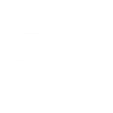 Darstellung der Ströme, Bestände und des gesamten integrierten Modells
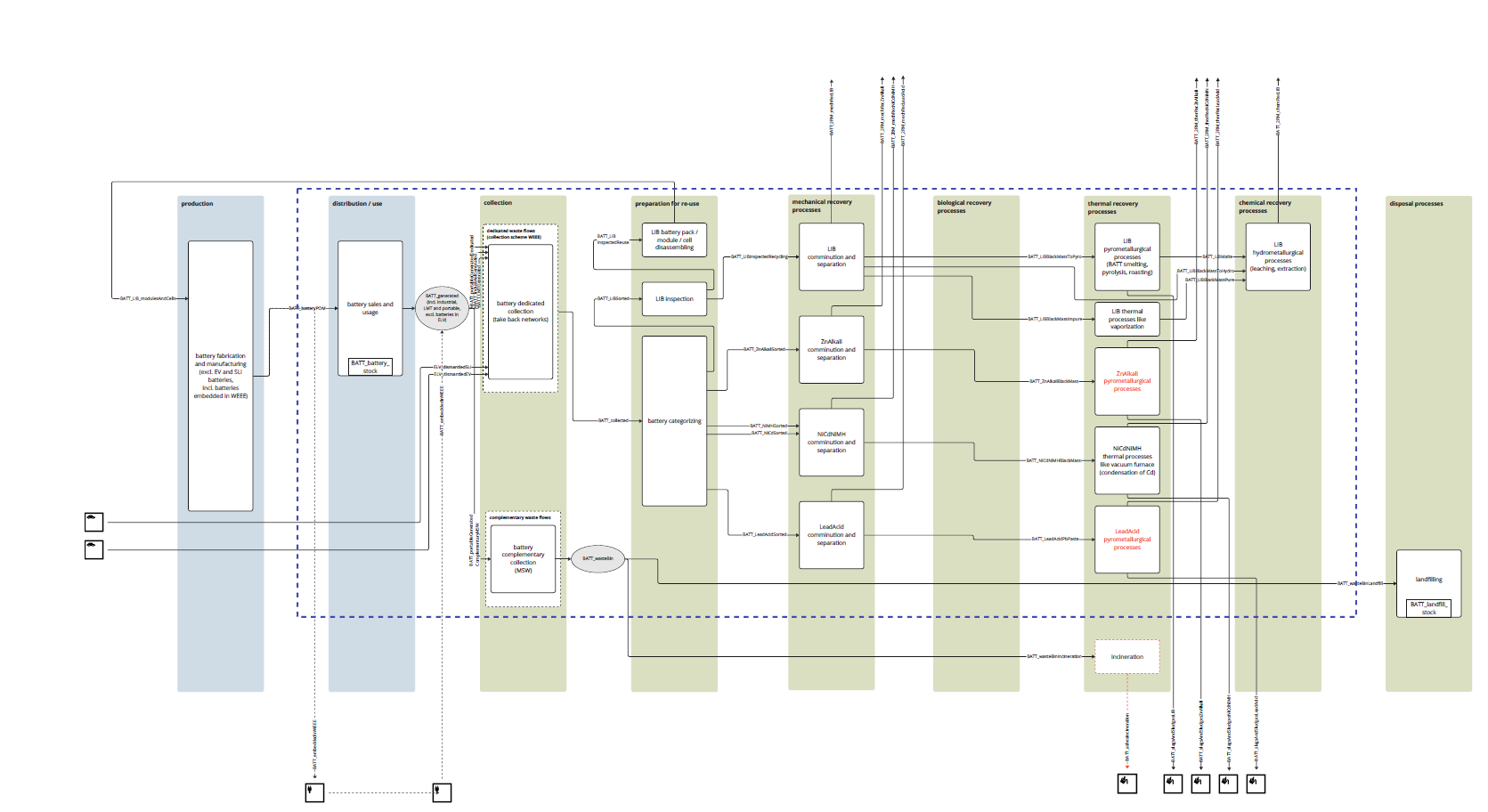 20
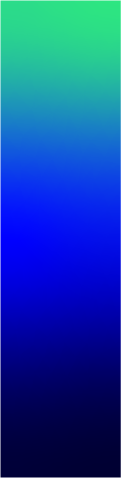 Flowchart – Material Flow Analysis (MFA)
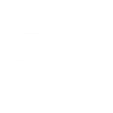 Darstellung der Ströme, Bestände und des gesamten integrierten Modells
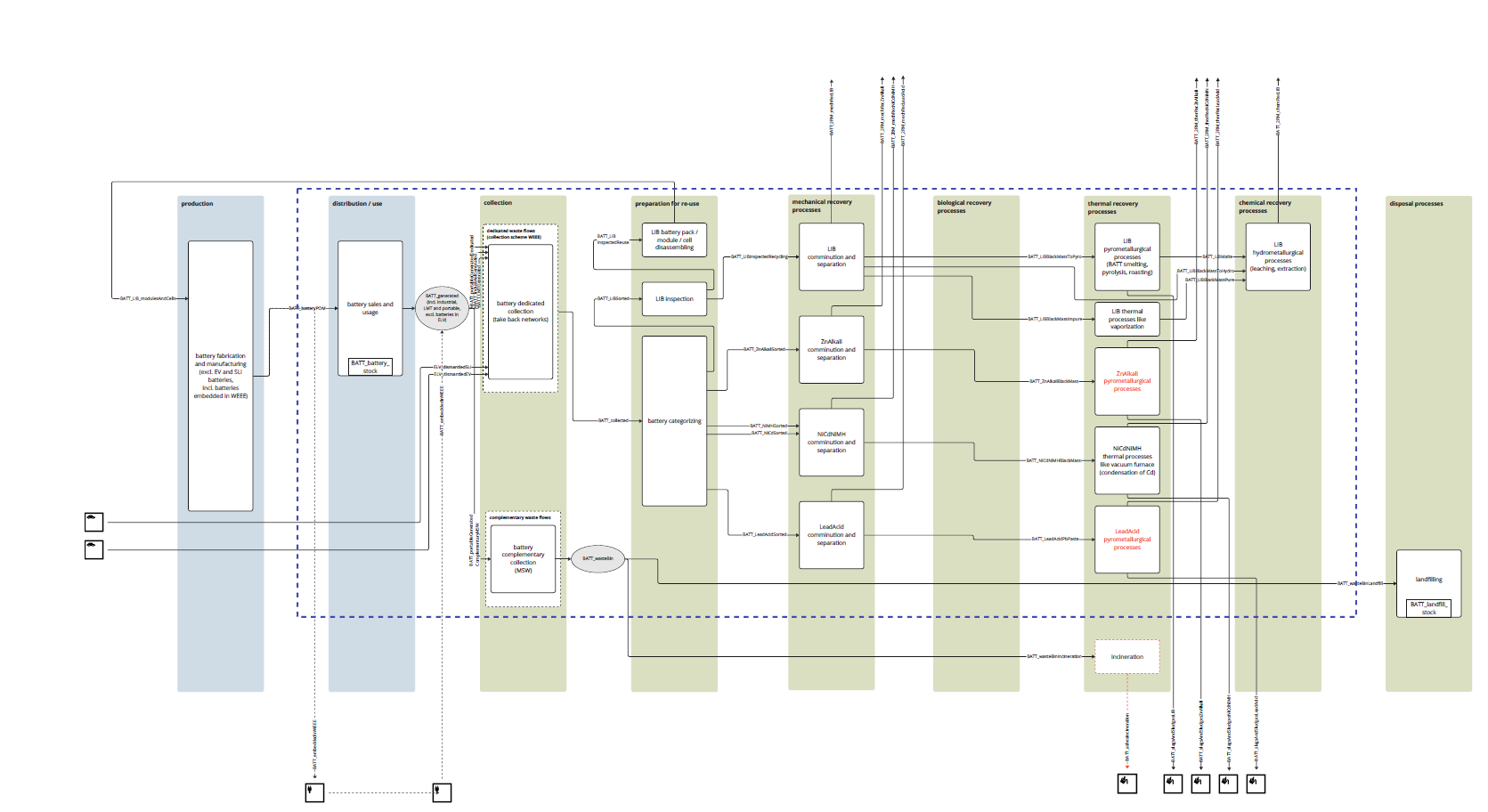 Produktion
21
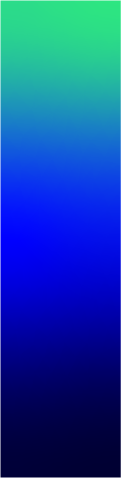 Flowchart – Material Flow Analysis (MFA)
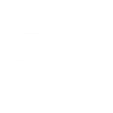 Darstellung der Ströme, Bestände und des gesamten integrierten Modells
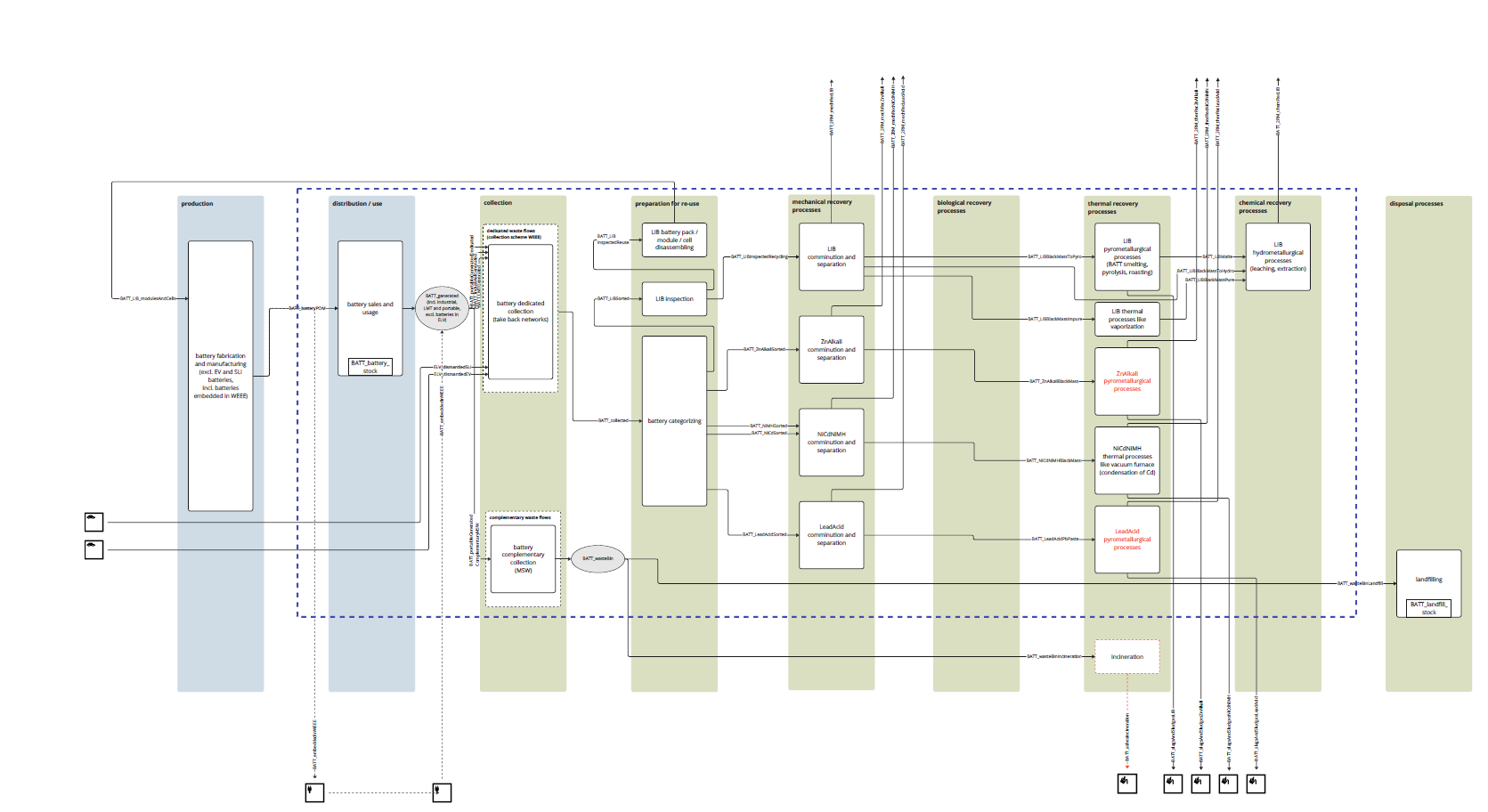 Produktion
Placed on the marketNutzungsphase
Abfallentstehung
22
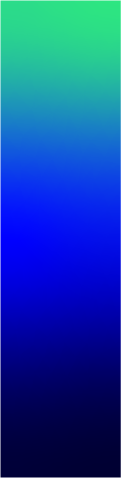 Flowchart – Material Flow Analysis (MFA)
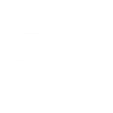 Darstellung der Ströme, Bestände und des gesamten integrierten Modells
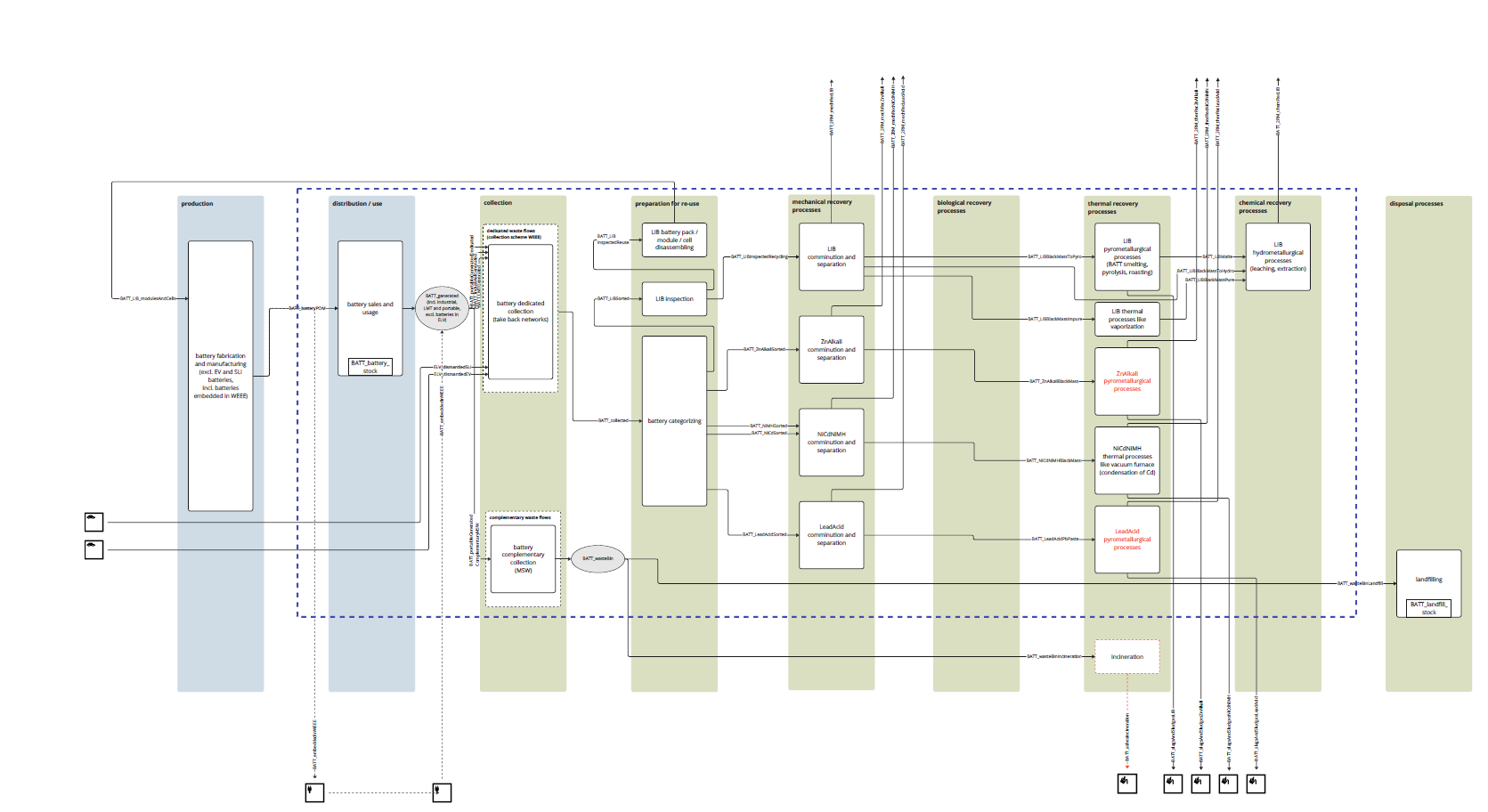 Produktion
Sammlung
Placed on the marketNutzungsphase
Abfallentstehung
23
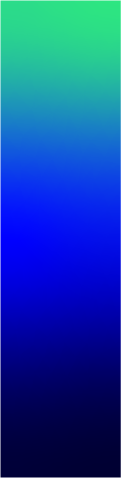 Flowchart – Material Flow Analysis (MFA)
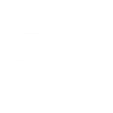 Darstellung der Ströme, Bestände und des gesamten integrierten Modells
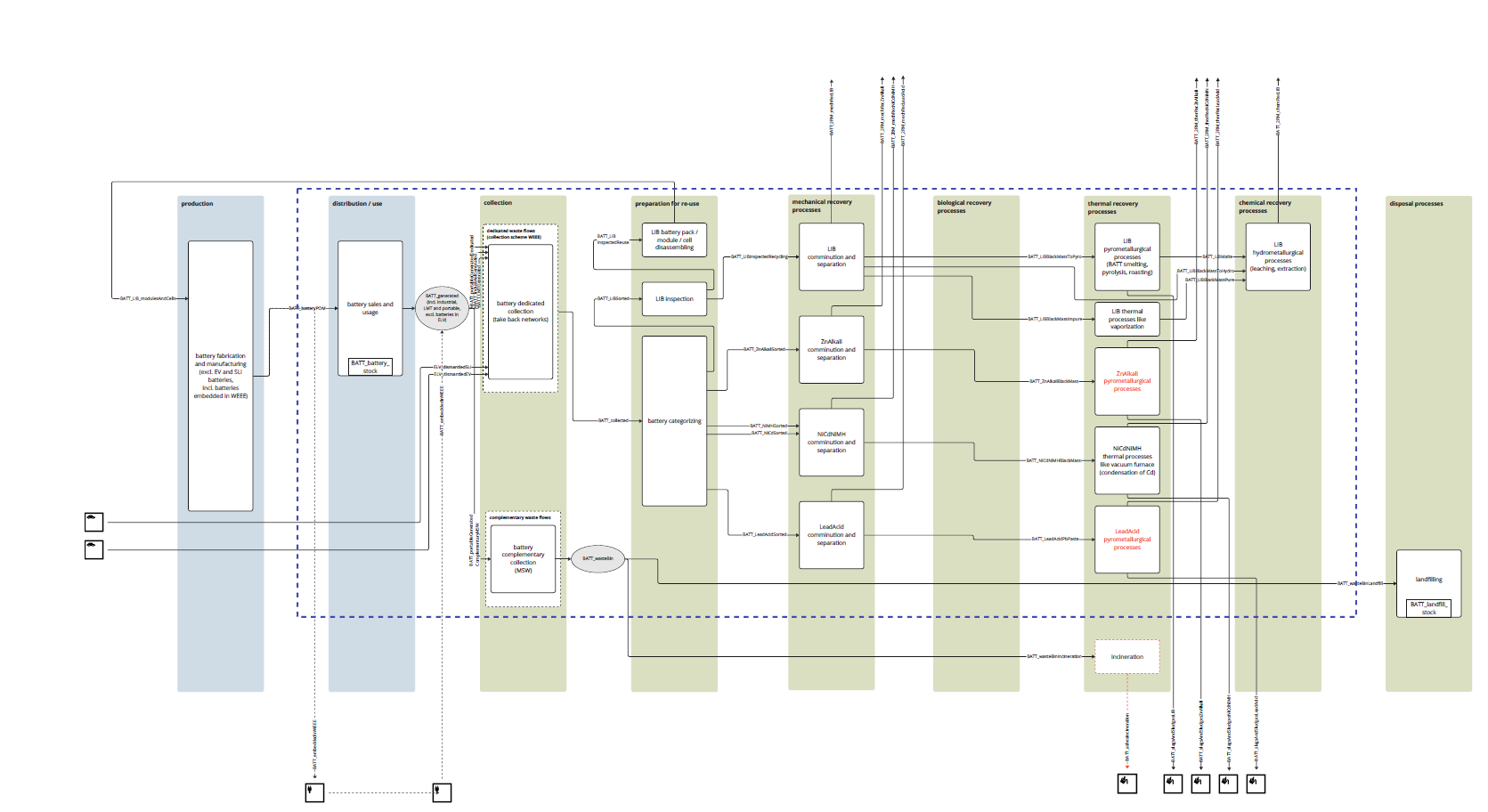 Produktion
Sammlung
„Second Life“
Betrachtung
Placed on the marketNutzungsphase
Abfallentstehung
24
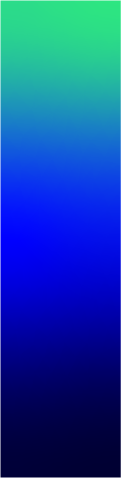 „Second Life“ Betrachtung
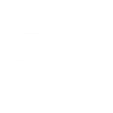 Potenziale und Herausforderungen
Batterien aus Elektrofahrzeugen als Energiespeichersysteme weiternutzen (bei ca. 80% der ursprünglichen Kapazität)

Potenziale:						
Einsparung an Rohstoffen
!Kritik bei NMC & NCA!
CO2 Fußabdruck geringer
Verlängerte Lebensdauer der Batterie
Batterieverordnung: Batteriepass könnte wichtige Daten liefern
Herausforderungen
State of Health (SoH) Bestimmung
Degradation ab 80% SoH beschleunigt
Zeitaufwand von Tests (ISO 12405-1 dauert 75h)
Neue Standards
Expertise (Geräte & Knowhow für Testverfahren)
Datenmangel der Batteriehistorie (Fahrverhalten, Unfälle, Ladevorgänge)
Identifikation nicht standardisiert
Verschiedene Zellchemien
Ausbau und Transport (gefährlicher Abfall)
Kosten
Gefahren
Automatisierung schwierig
Lagerung
……
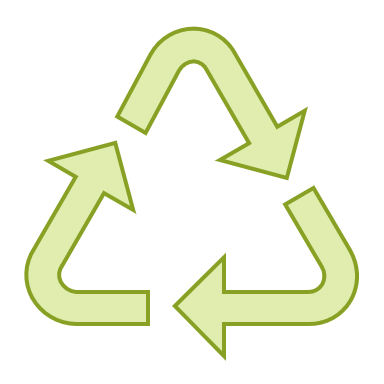 25
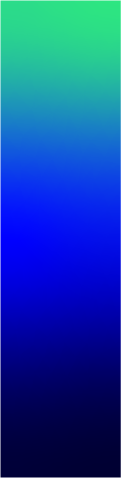 Flowchart – Material Flow Analysis (MFA)
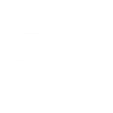 Darstellung der Ströme, Bestände und des gesamten integrierten Modells
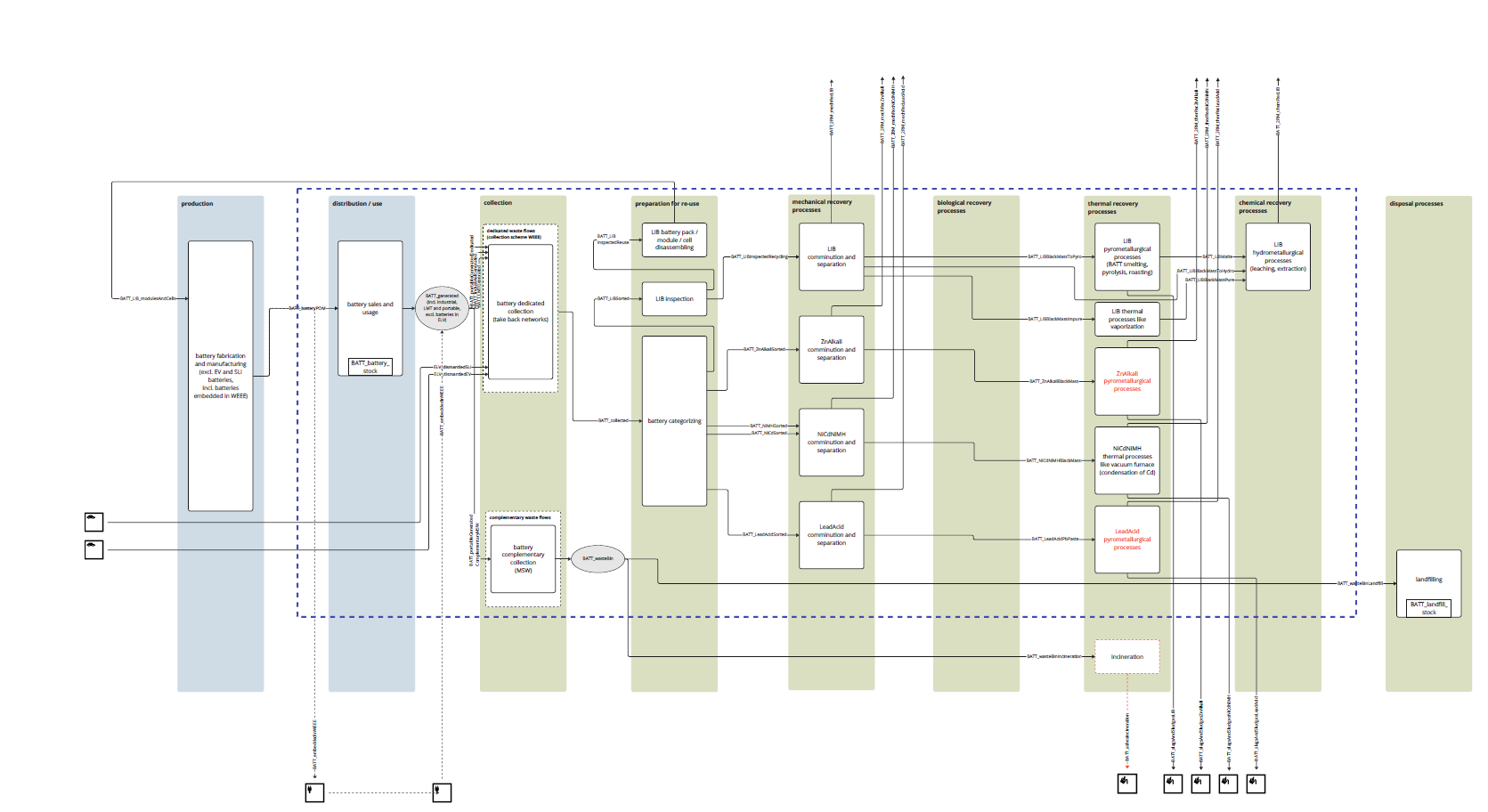 Produktion
Sammlung
Recycling
„Second Life“
Betrachtung
Placed on the marketNutzungsphase
Abfallentstehung
26
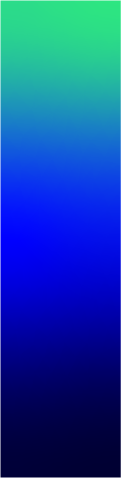 Recycling
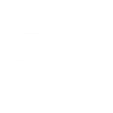 Verfahren
Optional
Mech. Aufbereitung
Mech. Aufbereitung
Mech. Aufbereitung
Direktes Recycling
Pyrometallurgie
Hydrometallurgie
Legierung:
Cobalt, Nickel, Kupfer…
Schlacke:
Lithium, Mangan…
Hydrometallurgie
Hydrometallurgie
27
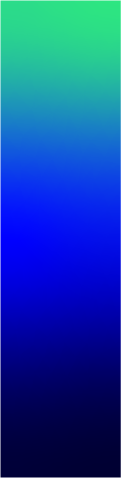 Recycling
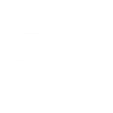 Verfahren
Optional
Mech. Aufbereitung
Mech. Aufbereitung
Mech. Aufbereitung
Direktes Recycling
Pyrometallurgie
Hydrometallurgie
Legierung:
Cobalt, Nickel, Kupfer…
Schlacke:
Lithium, Mangan…
NMC
LCO
Kupfer
Nickel
Cobalt
Hydrometallurgie
Hydrometallurgie
LFP
Lithium
Mangan
Endet meist im Straßenbau und 
wird nicht durchgeführt
Kupfer
Nickel
Cobalt
28
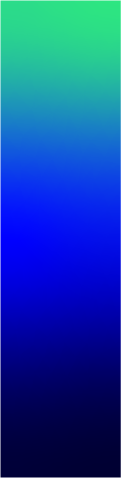 Recycling
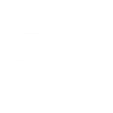 Potenziale und Herausforderungen
Potenziale:						
Neue Batterieverodnung setzt Vorgaben für
Recyclingeffizienz (auf Gesamtmasse)
Rückgewinnungsraten für einzelne Elemente
Mindestrezyklatinsatzquoten
Einsparung an Rohstoffen
CO2 Fußabdruck geringer
Batteriepass könnte wichtige Daten liefern
Herausforderungen
Pyrometallurgisch:
Rückgewinnung von Lithium, Mangan, Aluminium etc. aufwendig und oft nicht durchgeführt
Graphit, Kunststoff, Kupfer- und Aluminiumfolien „verbrennen“
Hoher Energiebedarf
Hydrometallurgisch:
Inputstrom muss rein sein (NMC, LFP, NCA, etc.) 
Anfällig für Störstoffe
Umweltbelastung durch Chemikalien
Direktes Recycling auf Labor- oder Pilotmaßstab begrenz
29
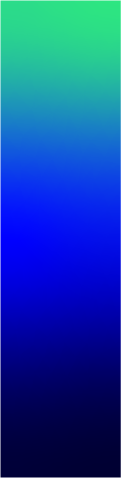 Flowchart – Material Flow Analysis (MFA)
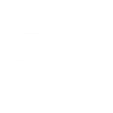 Darstellung der Ströme, Bestände und des gesamten integrierten Modells
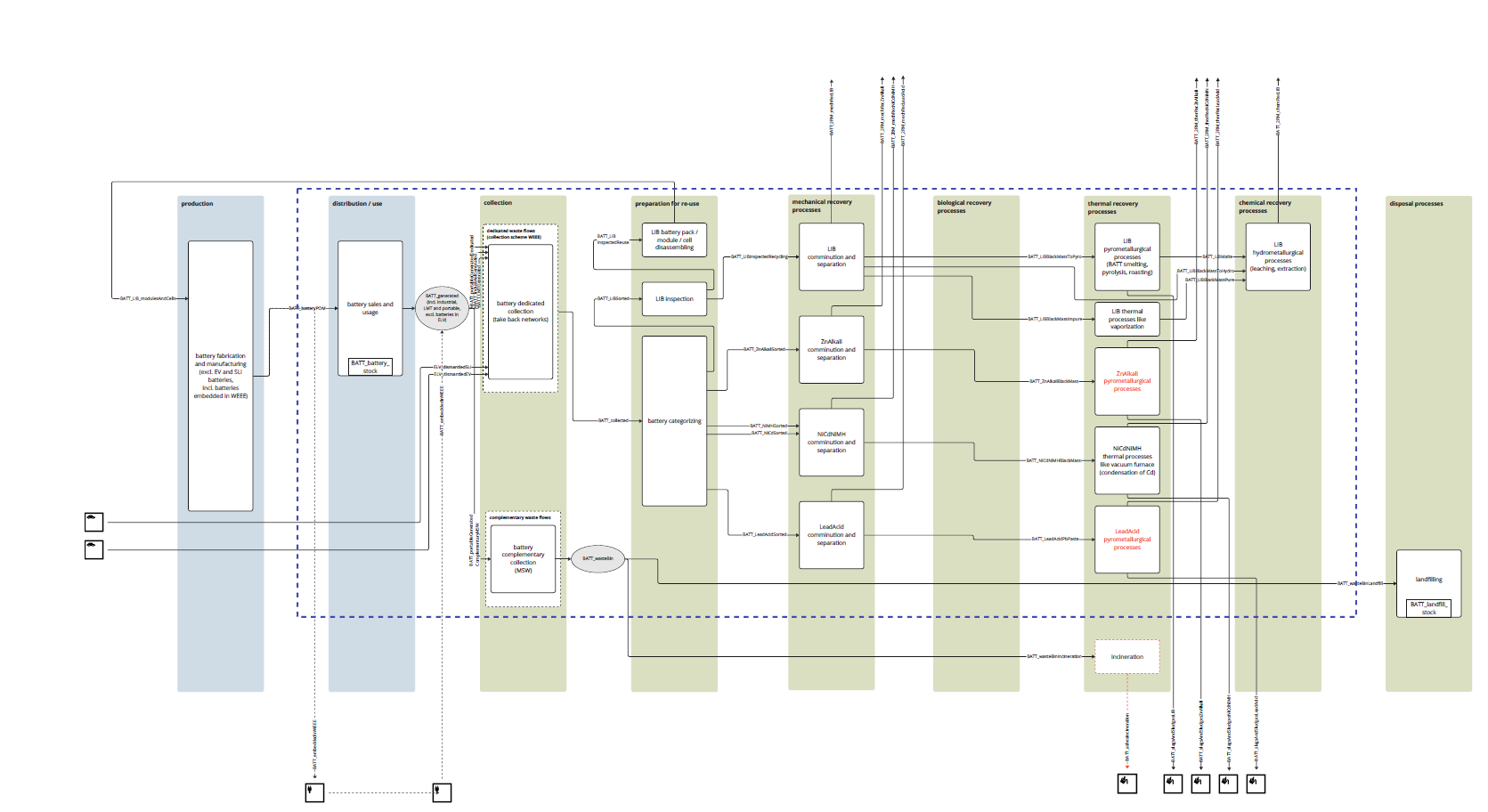 Produktion
Sammlung
Recycling
„Second Life“
Betrachtung
Placed on the marketNutzungsphase
Abfallentstehung
Entsorgung
30
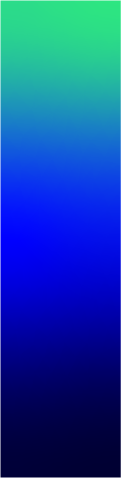 Online Plattform / Datenbank
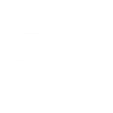 Informationen über Sekundärrohstoffe
Raw Materials Information System (RMIS): https://rmis.jrc.ec.europa.eu/
Vorgängerprojekt ProSuM: http://www.urbanmineplatform.eu
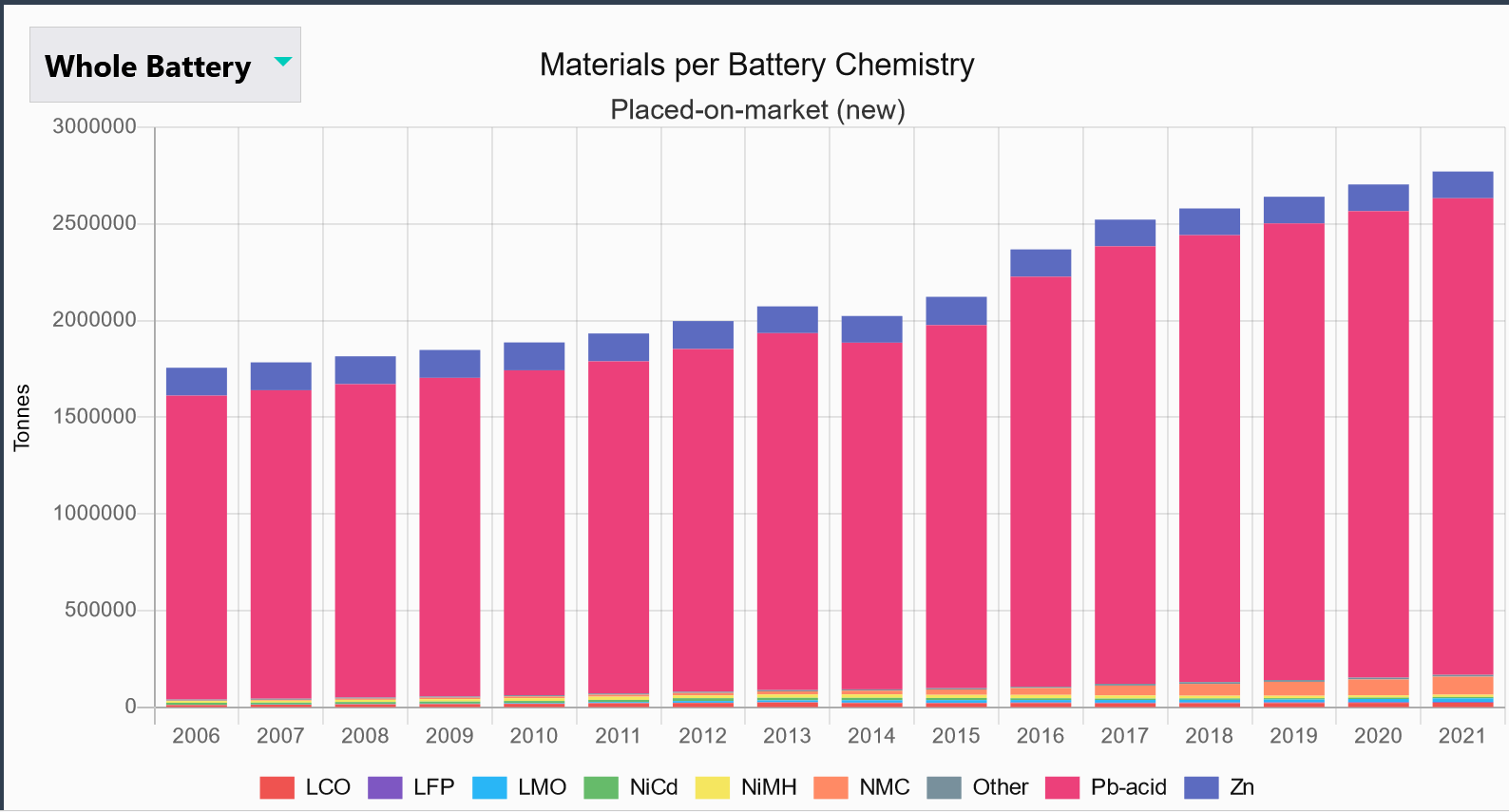 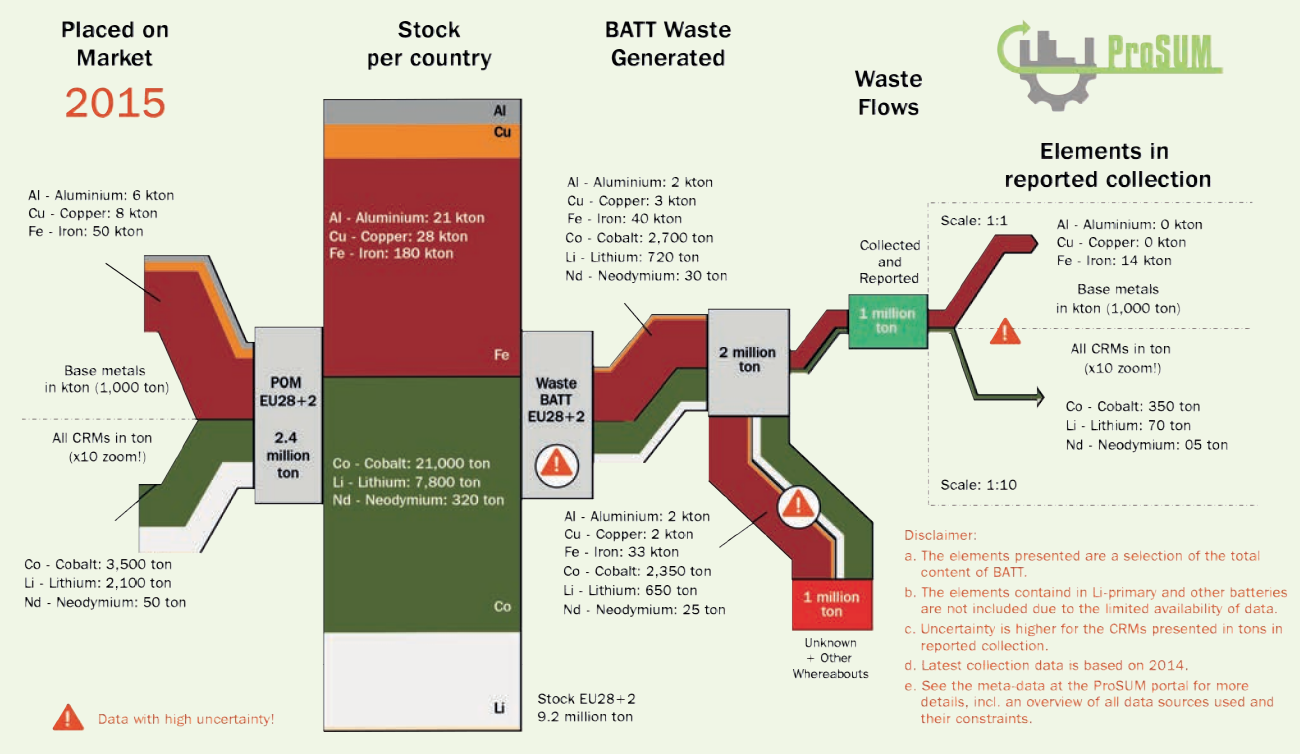 31